Finley's Semester 1 Time Capsule!!!
By Finley McMahon
2
Things that happened this semester:
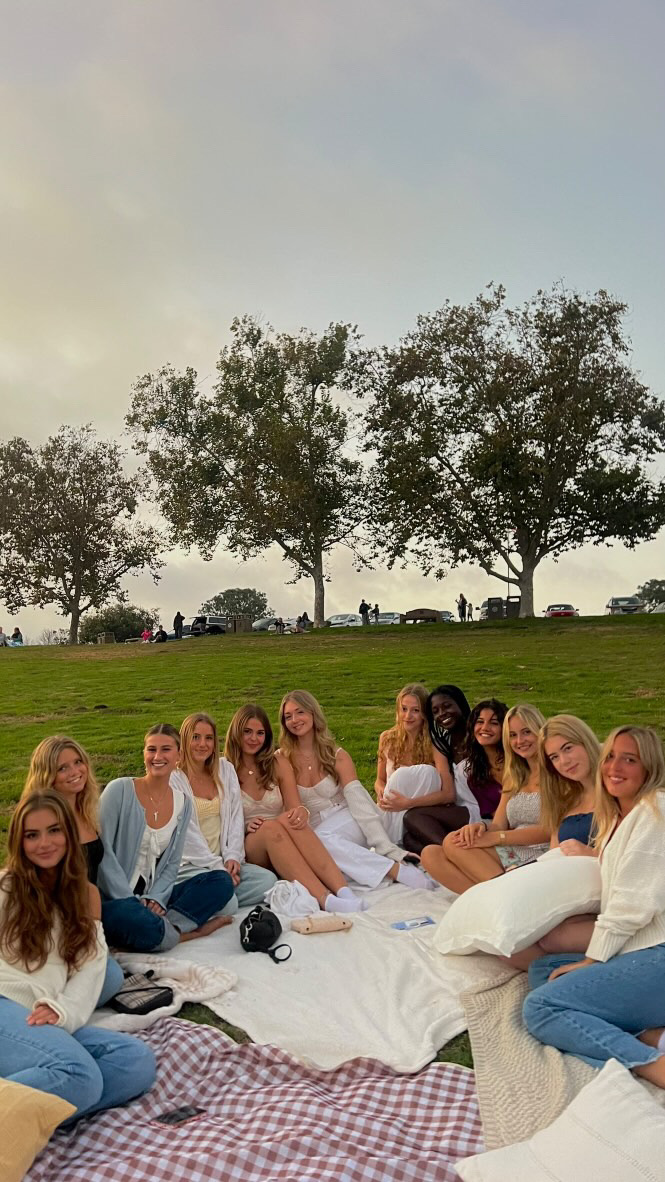 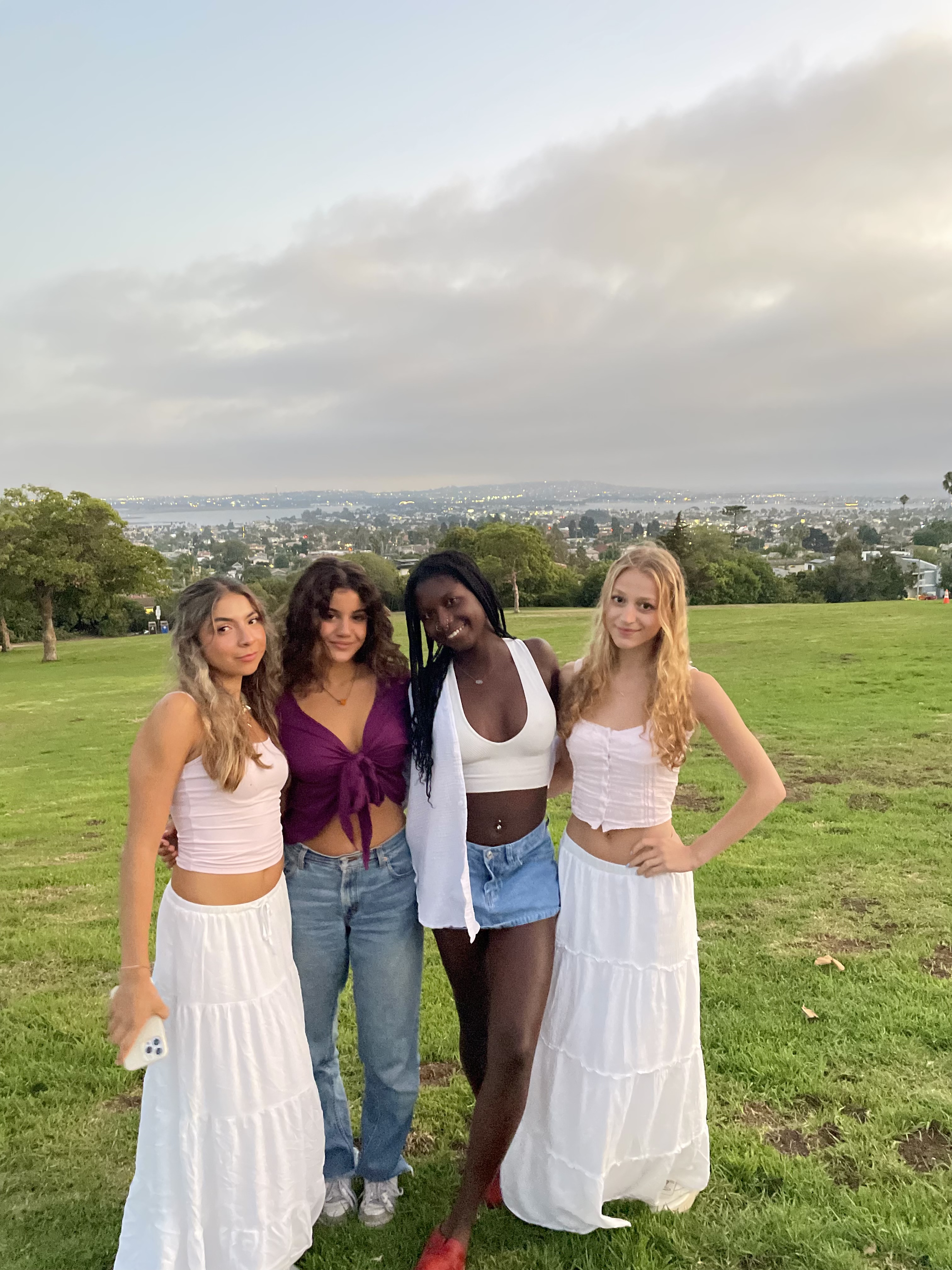 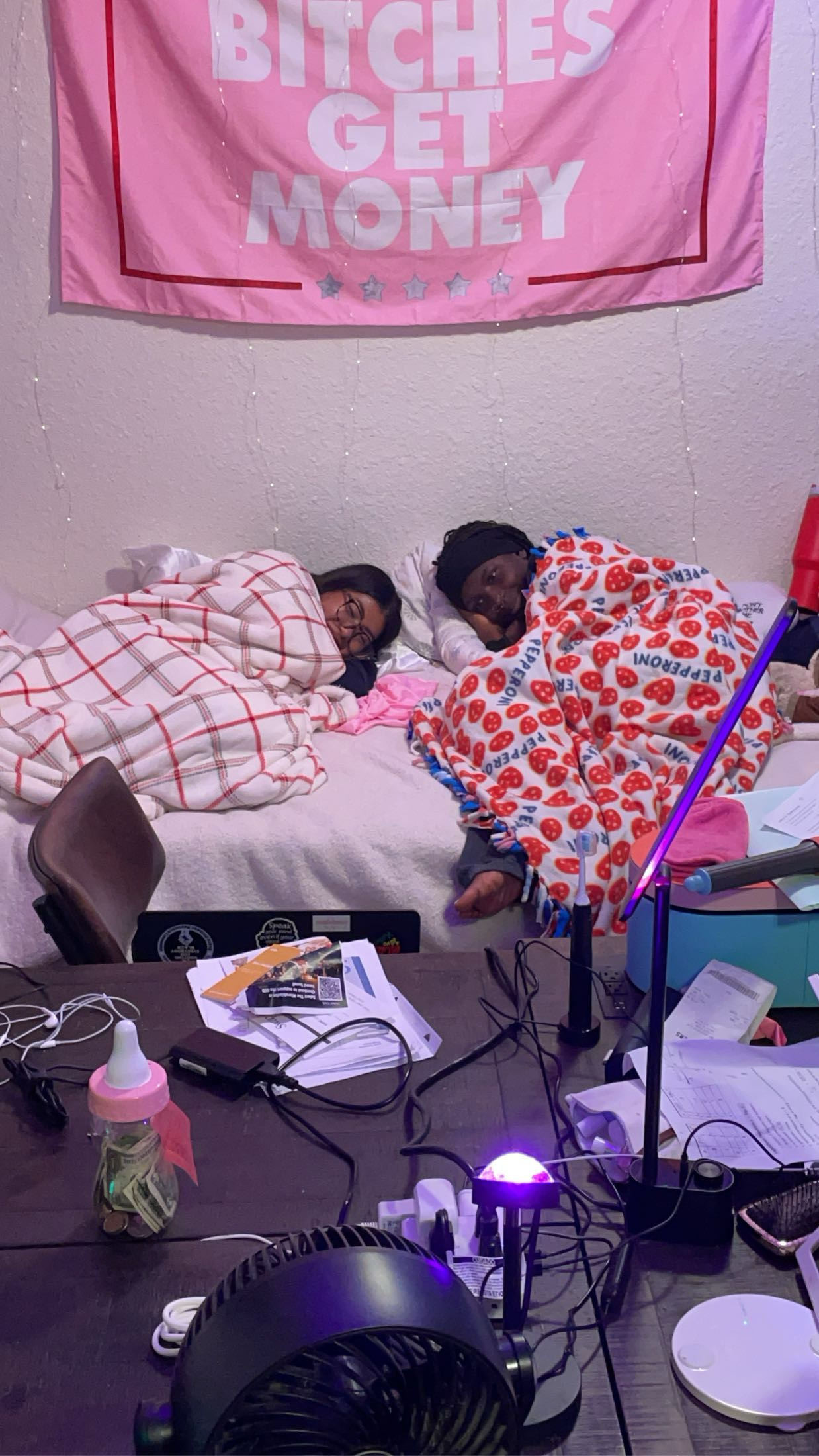 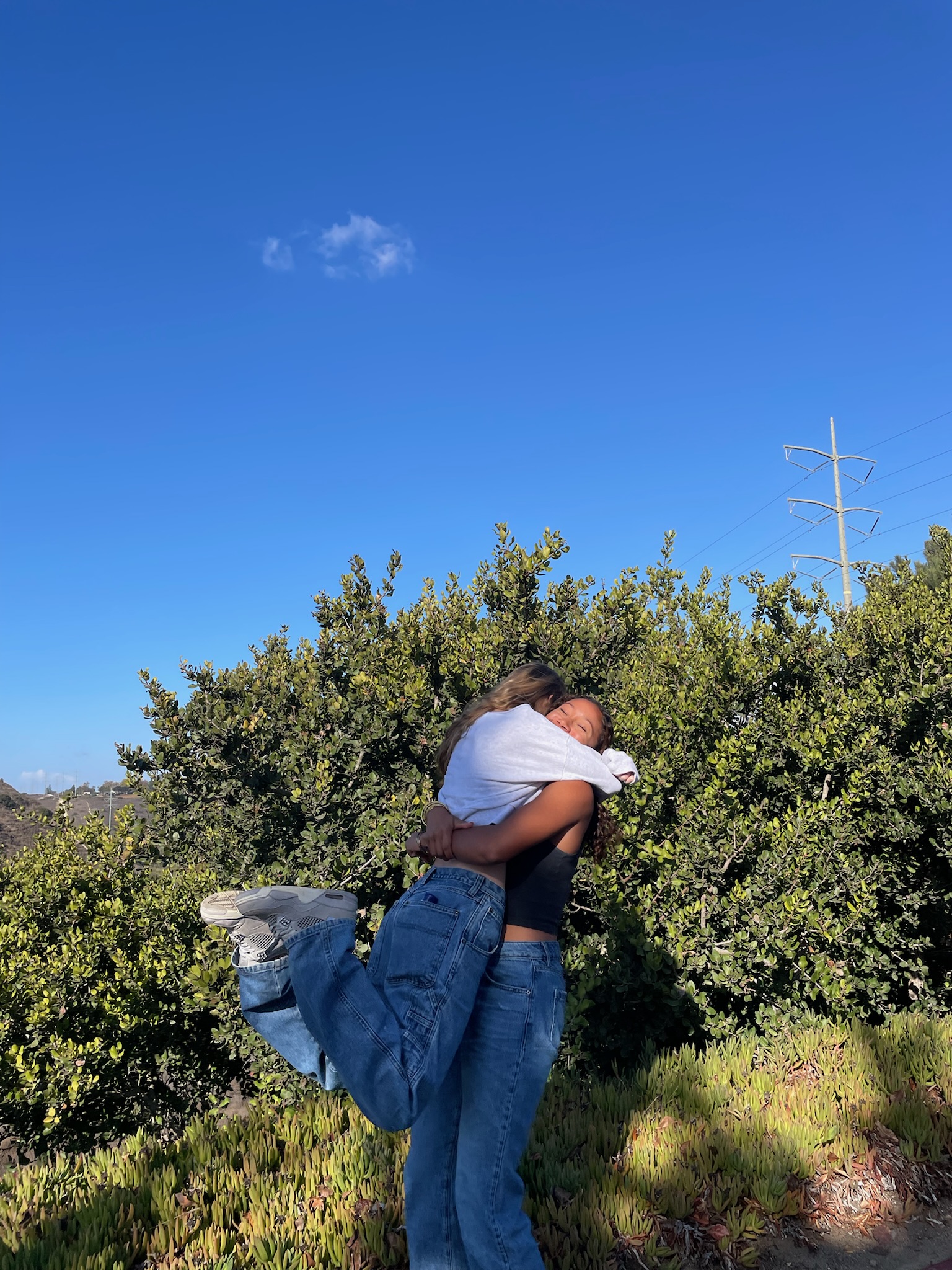 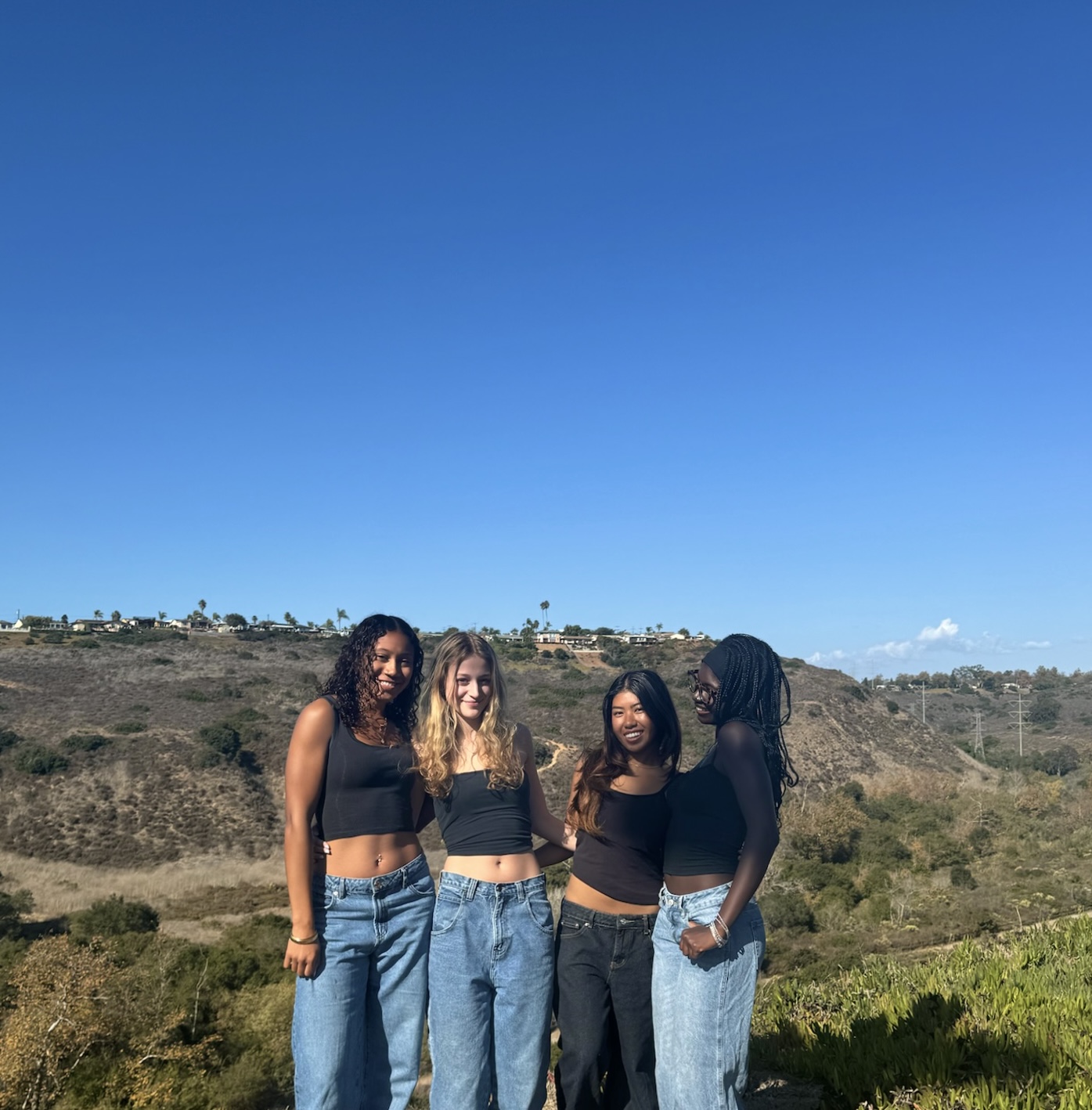 3
My friends came to visit!
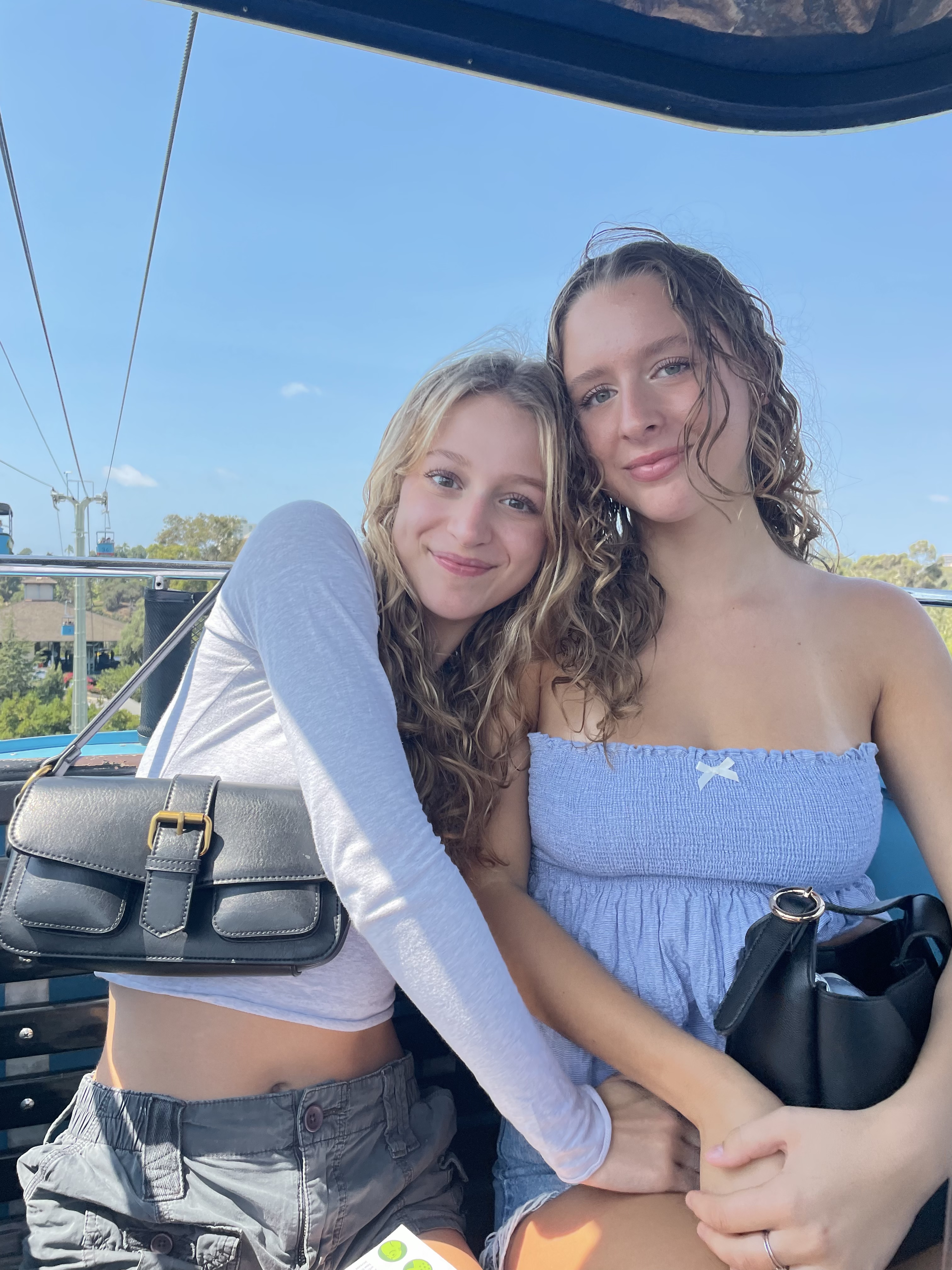 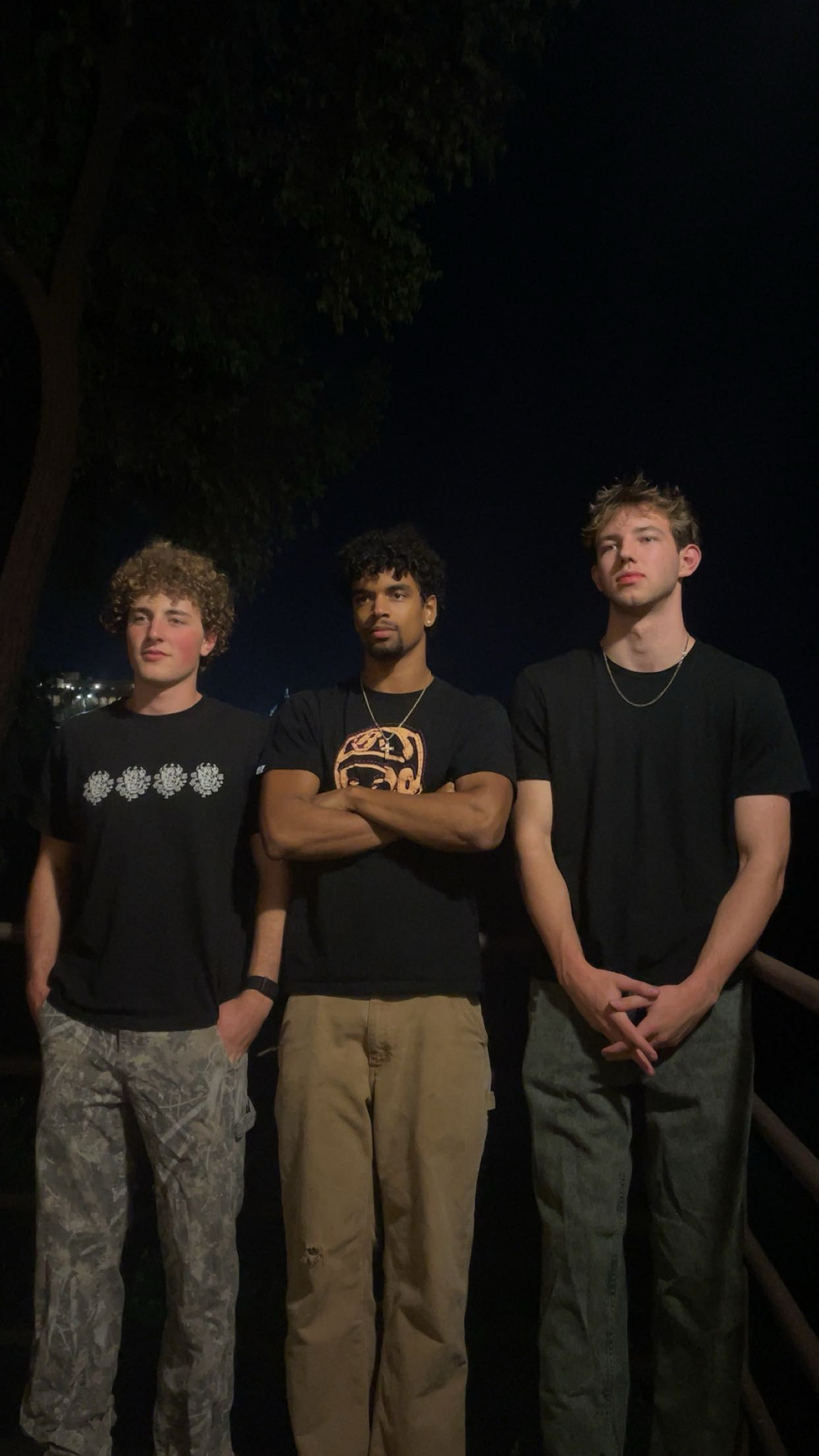 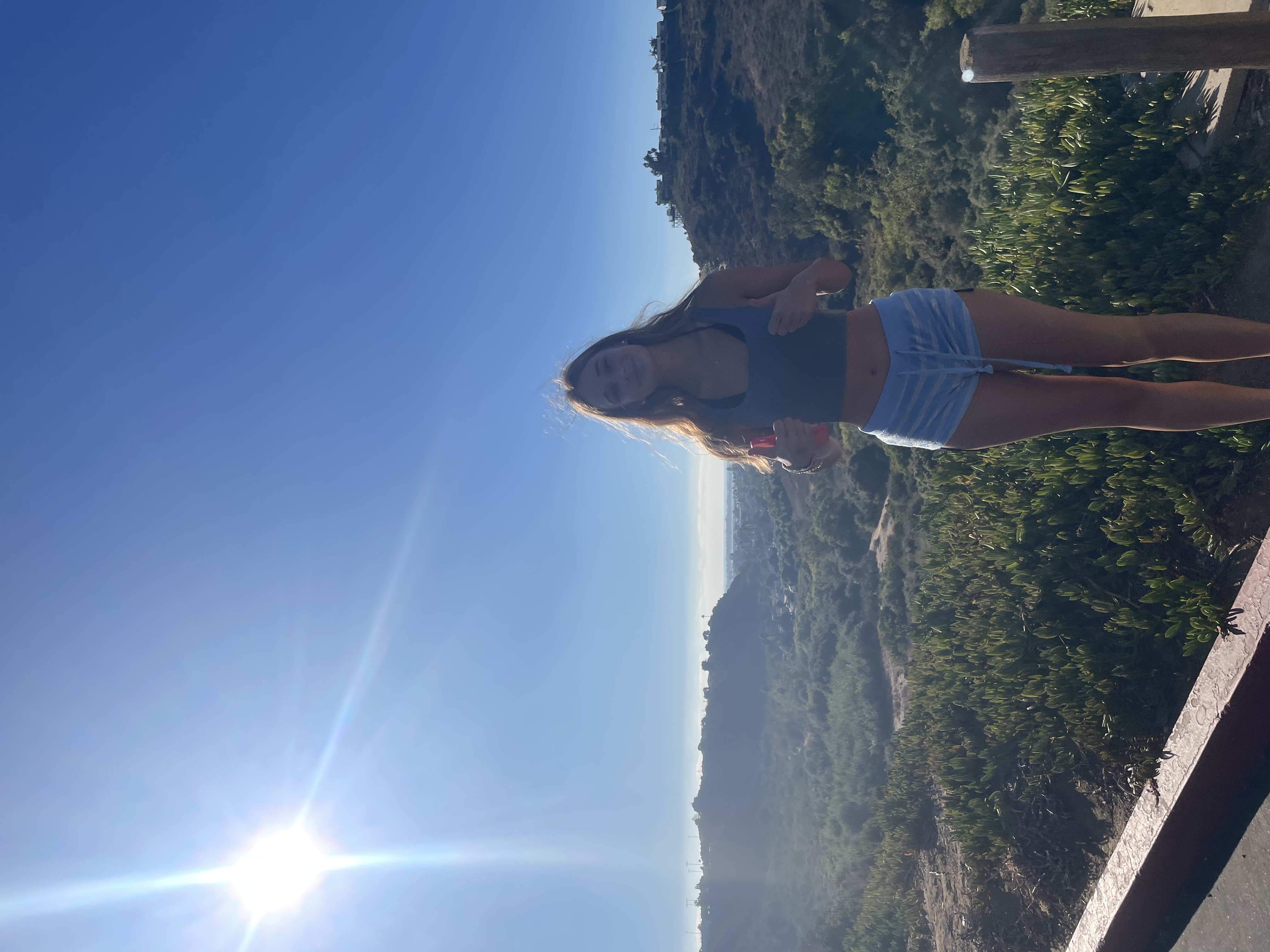 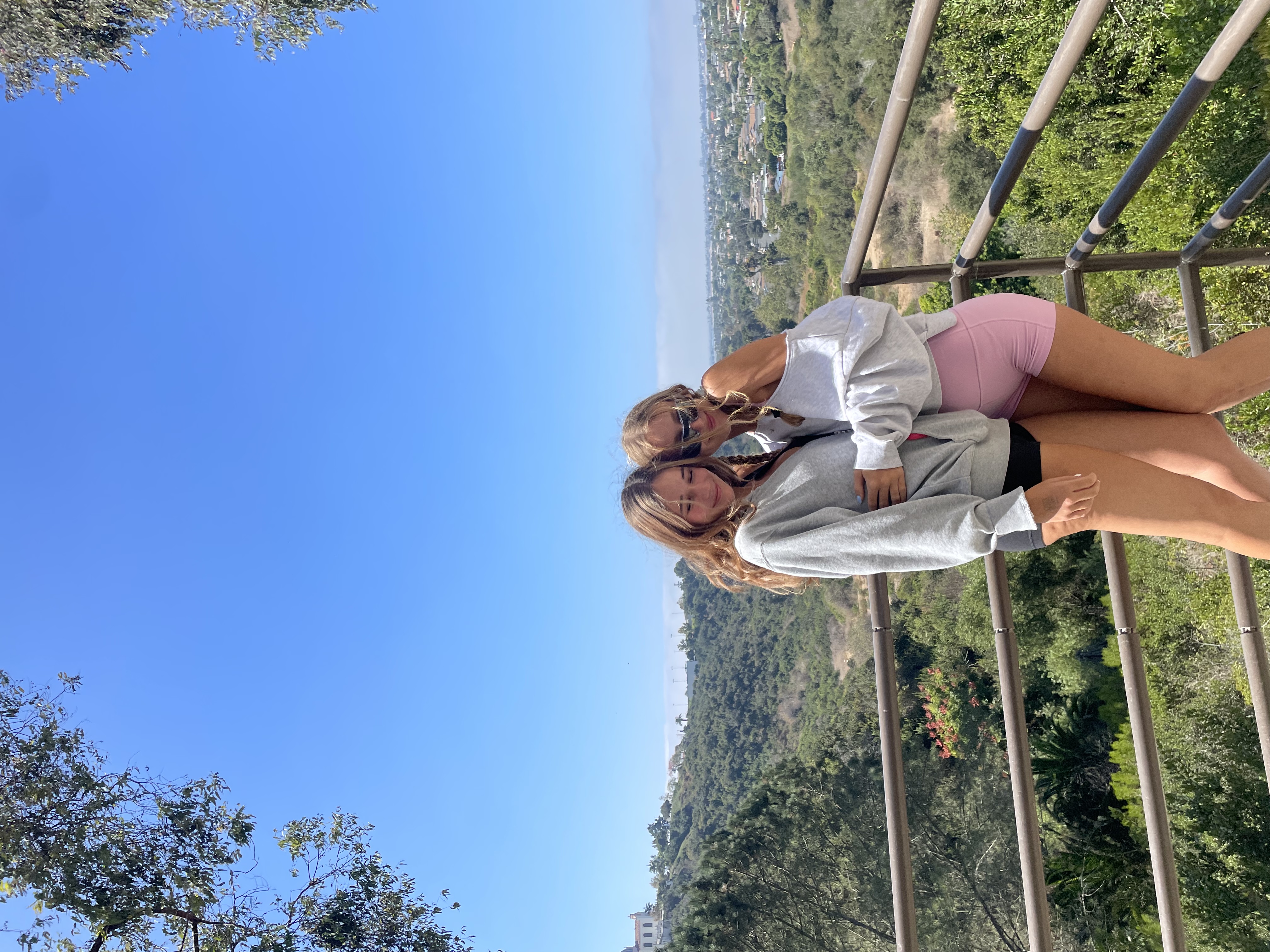 4
I went to the San Diego Zoo
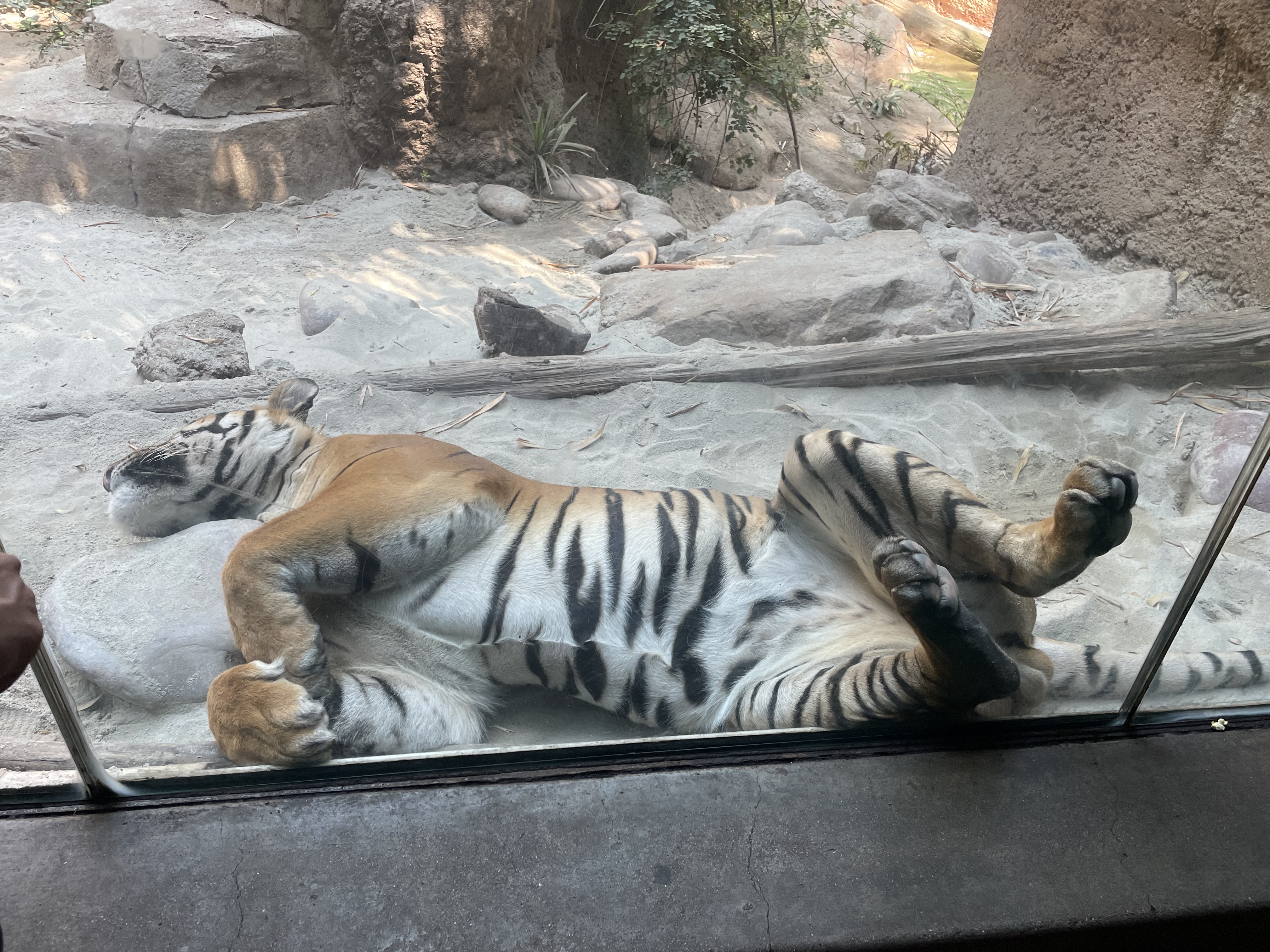 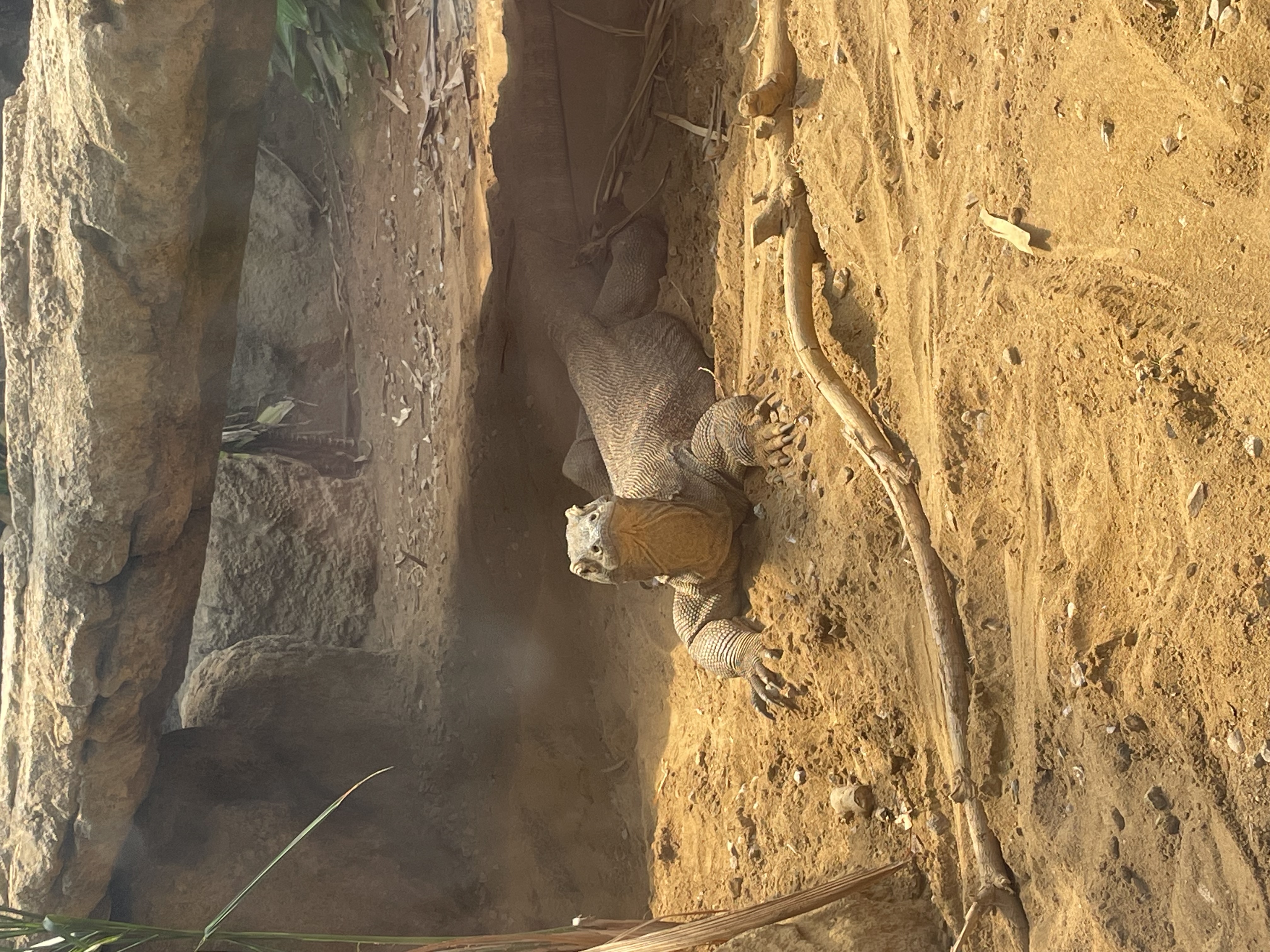 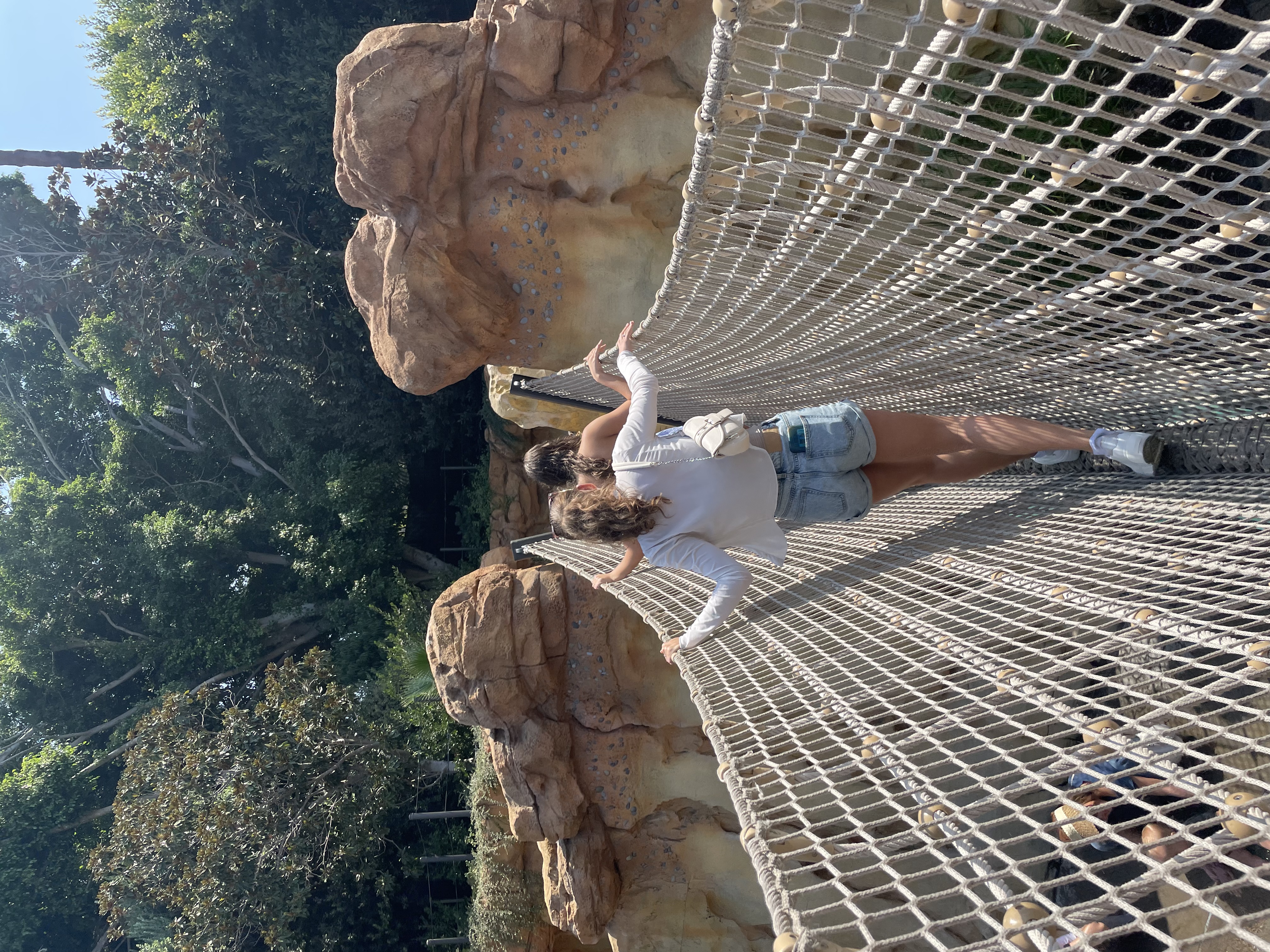 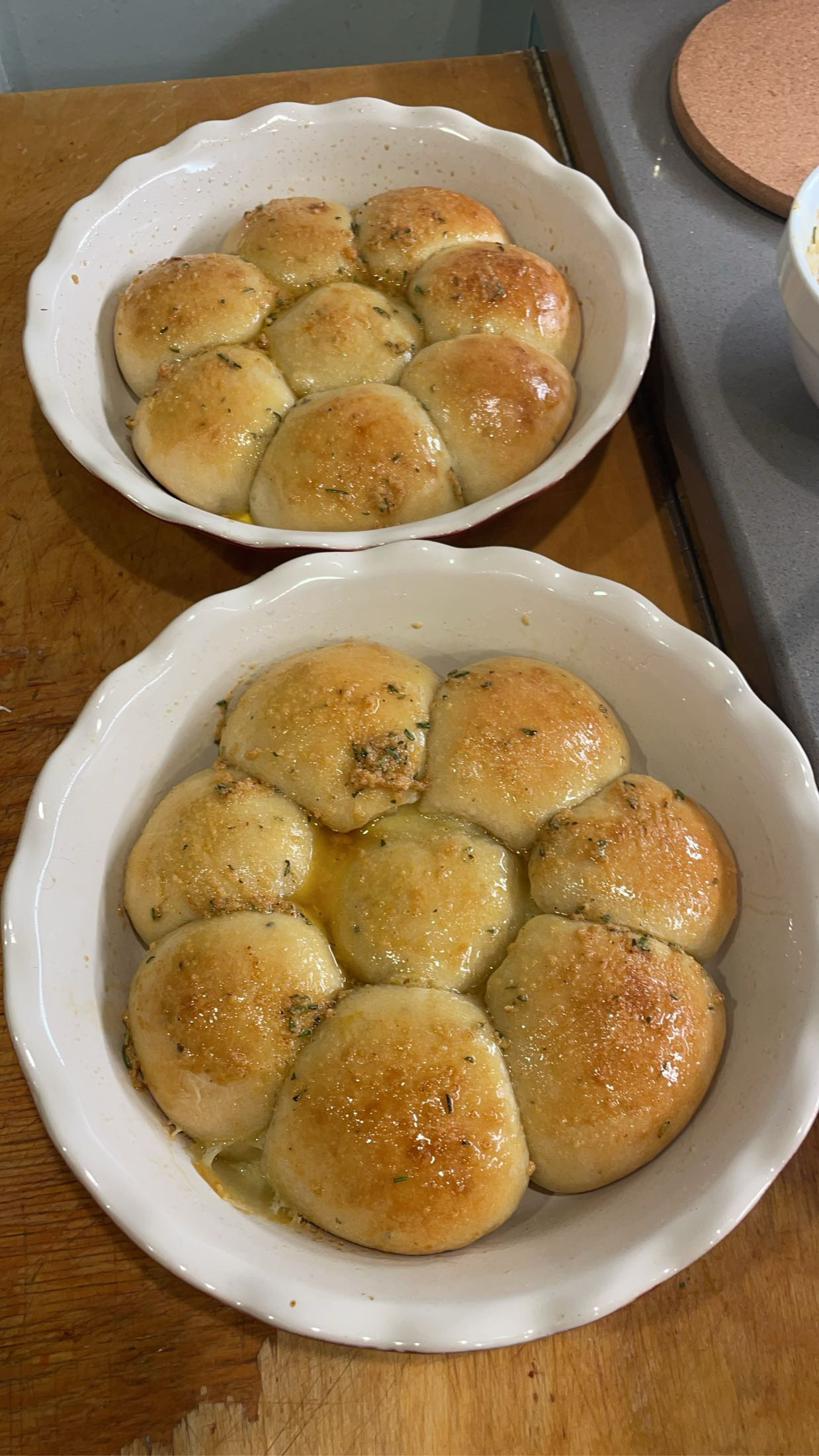 5
Thanksgiving!!!
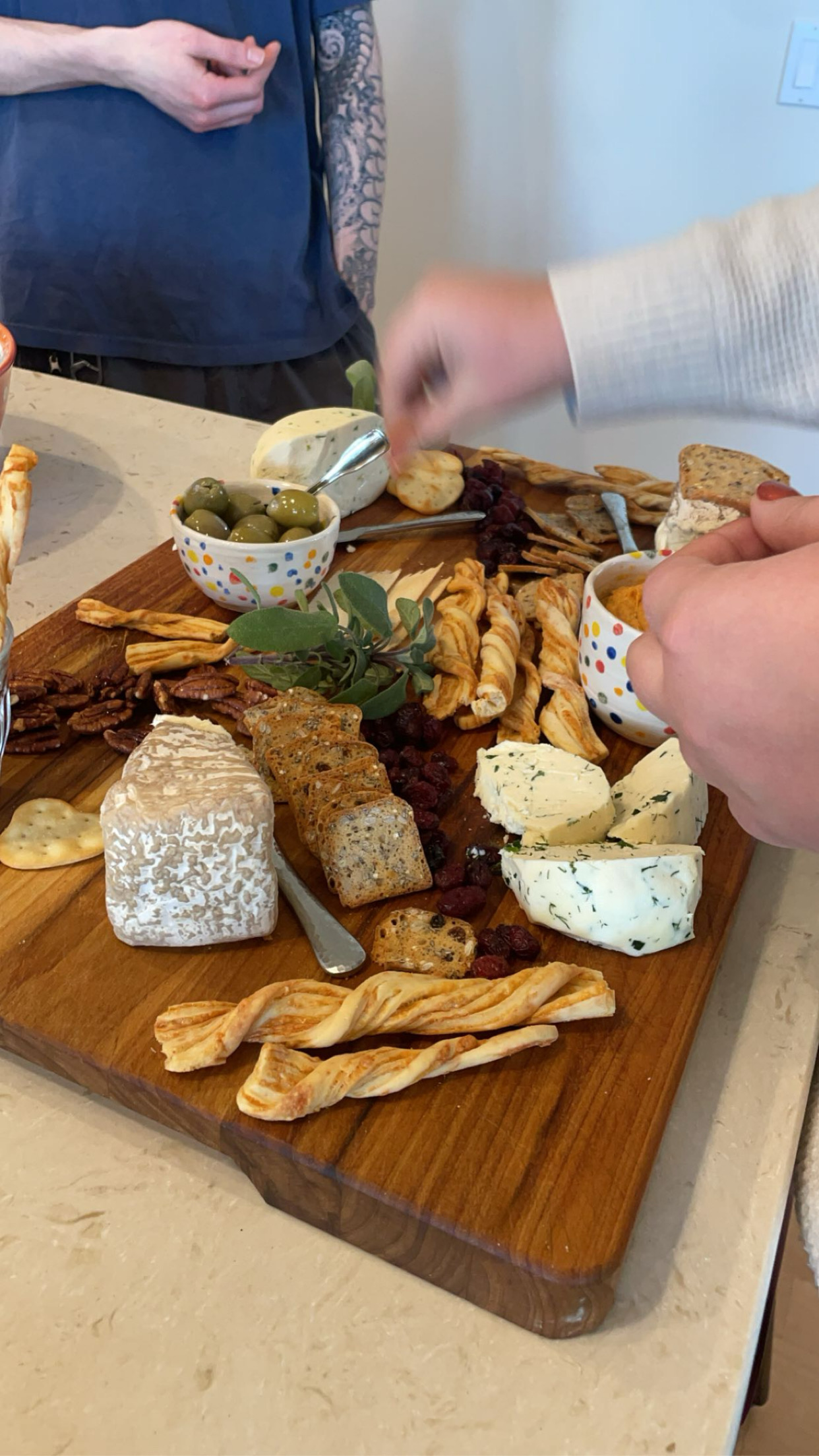 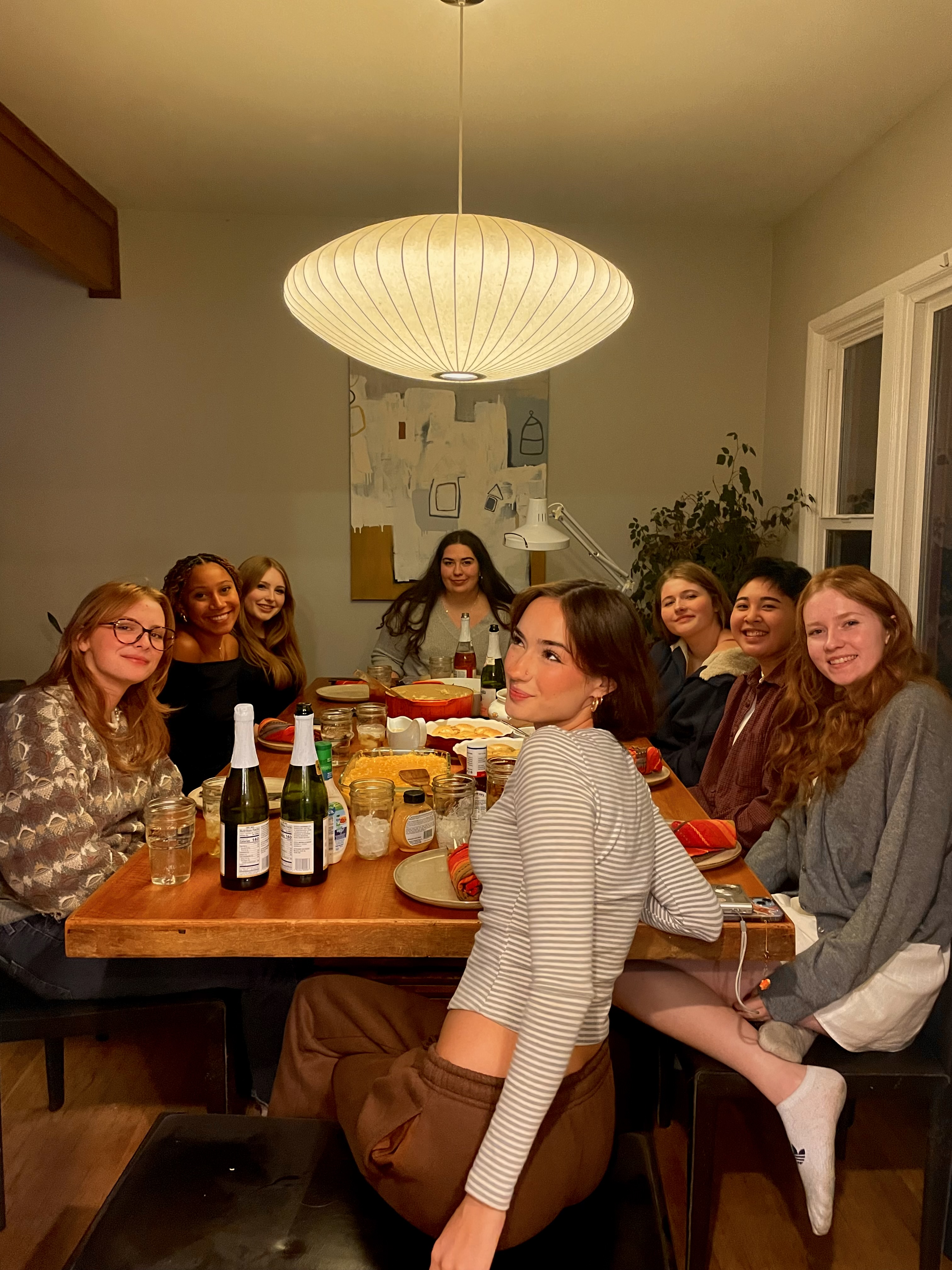 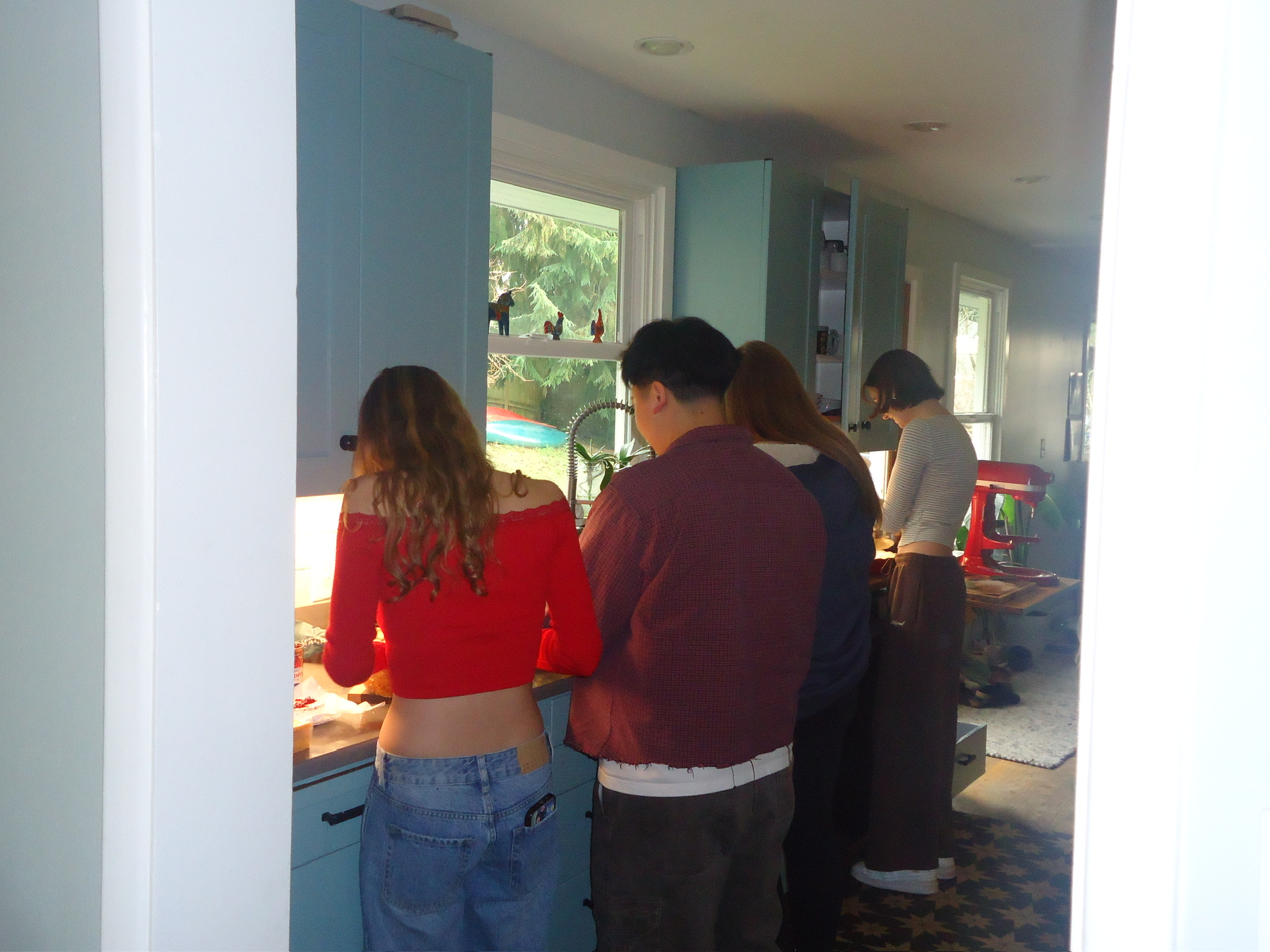 News Highlights:
6
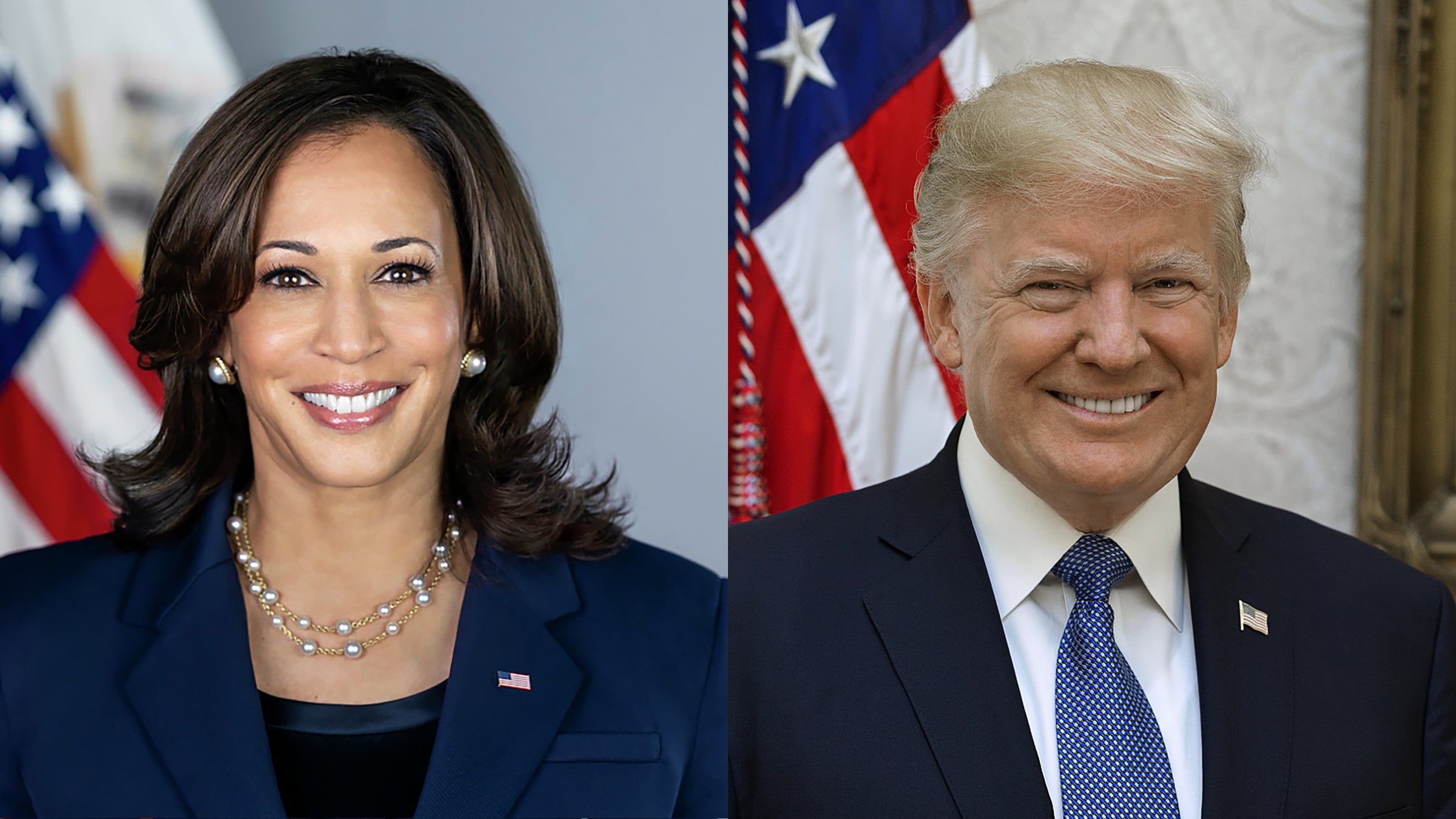 The Election
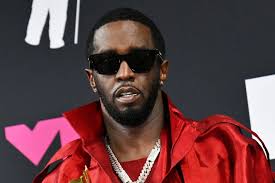 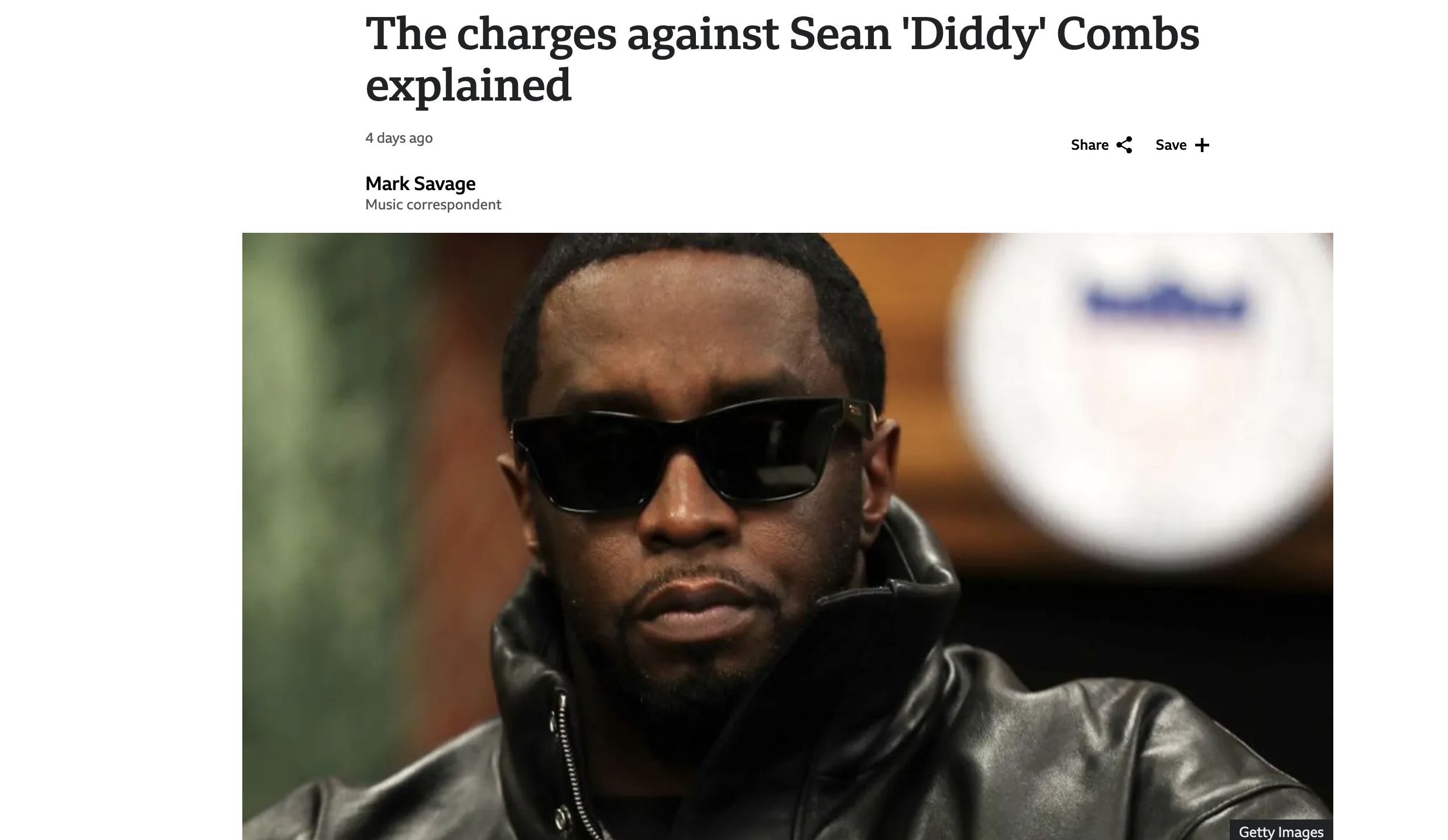 Diddy Allegations
7
Things I wanted to happen but didn’t happen.
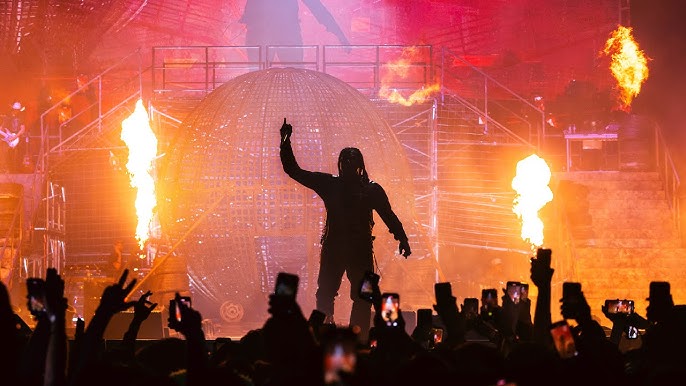 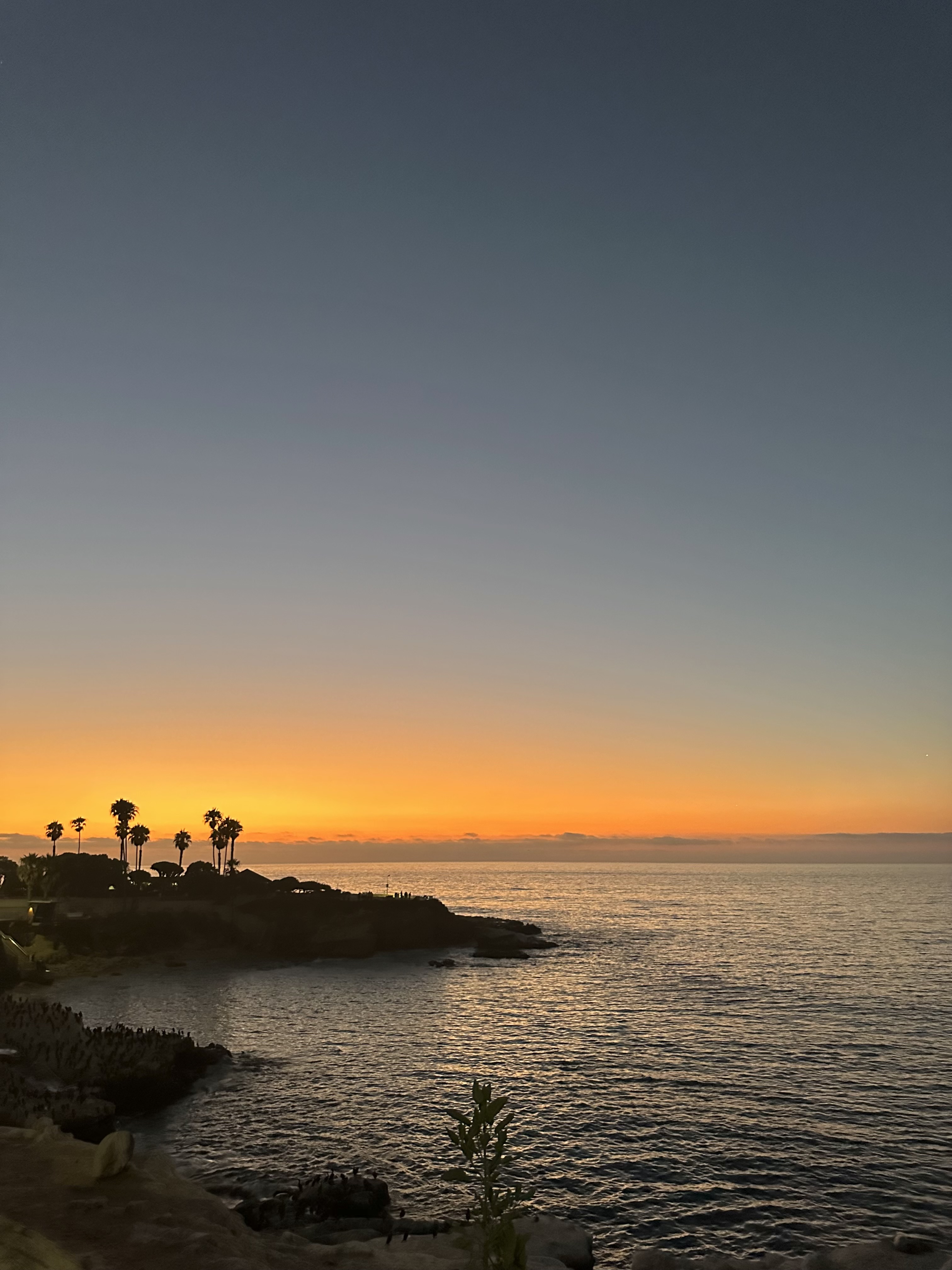 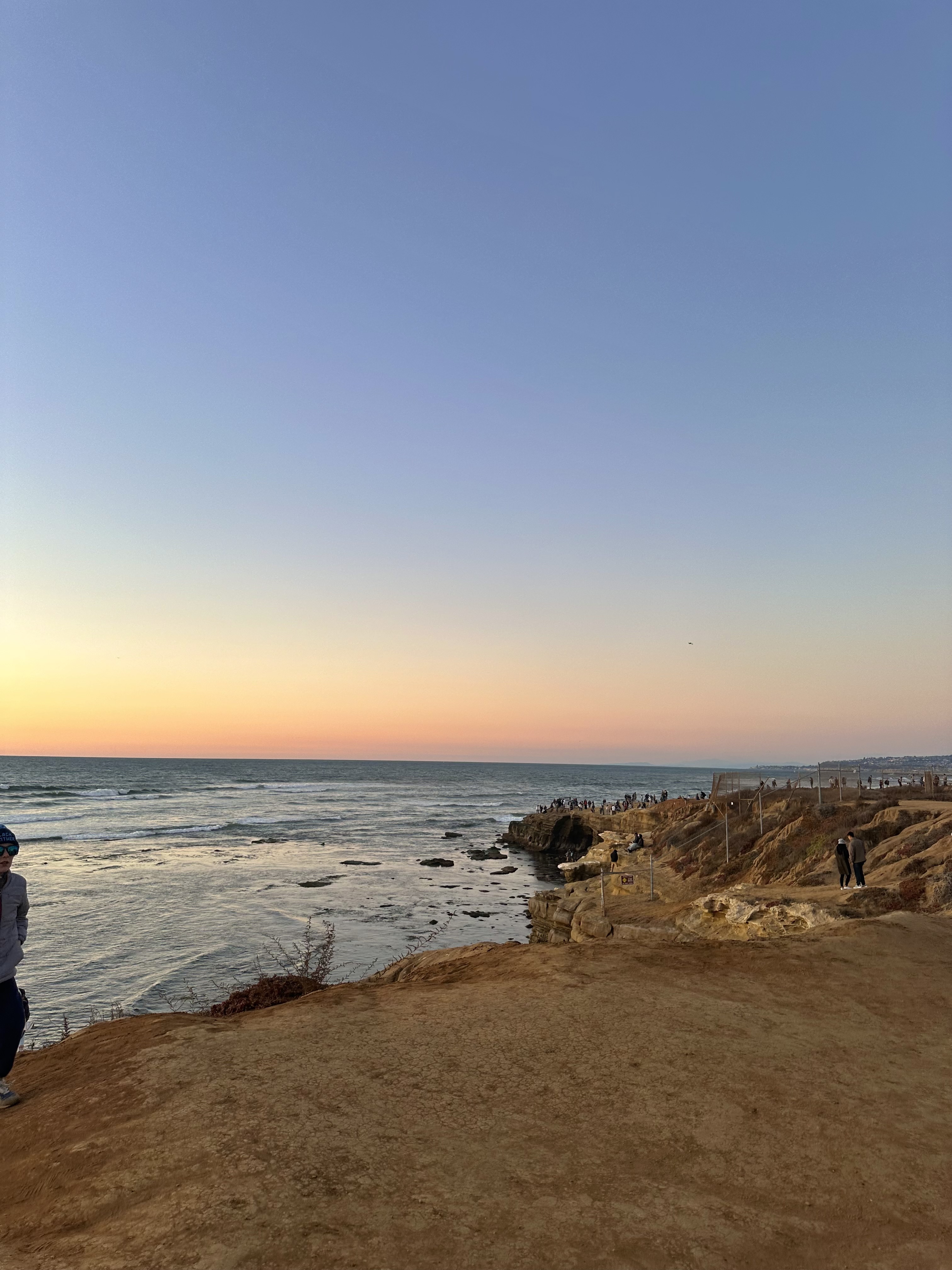 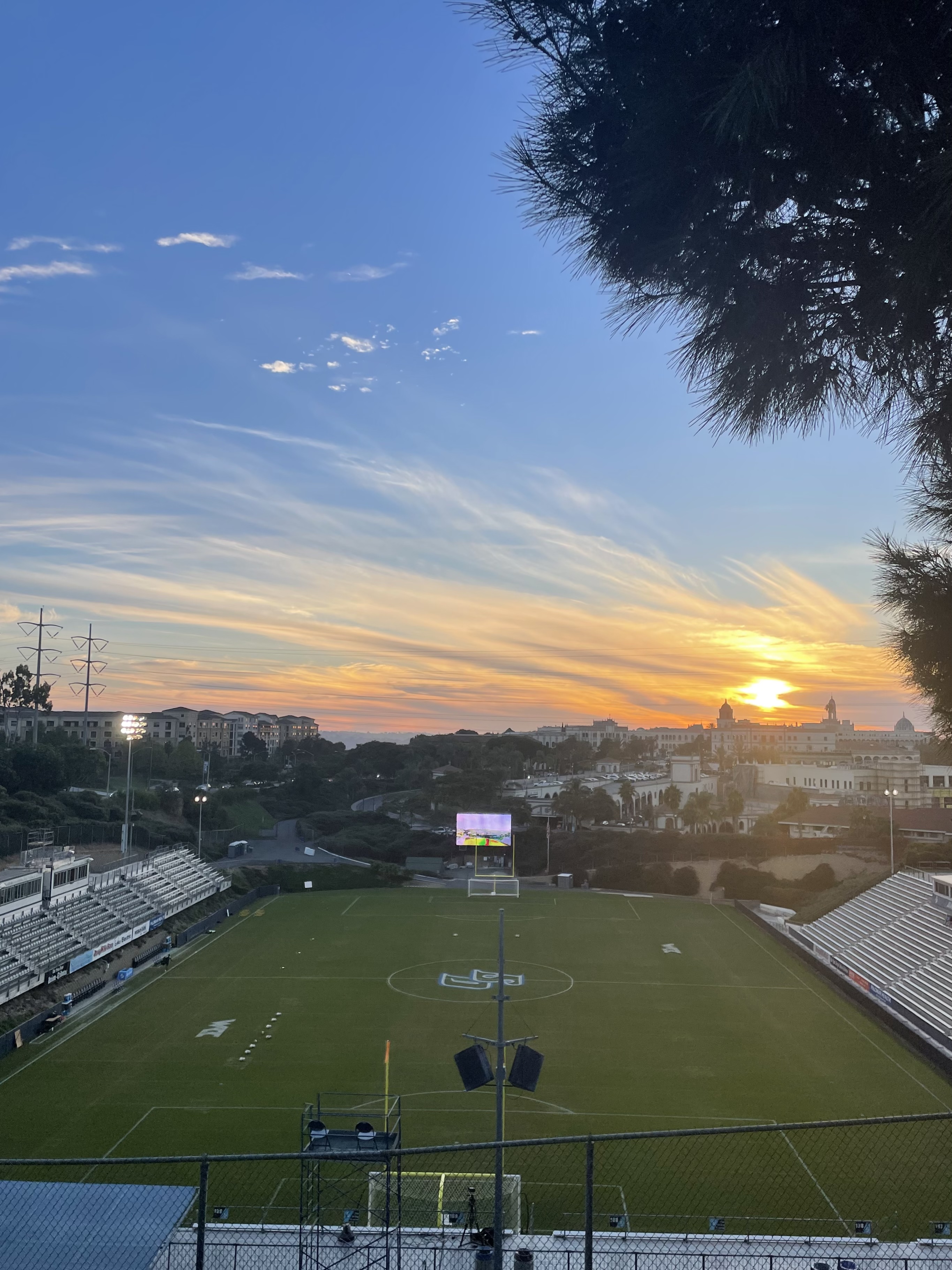 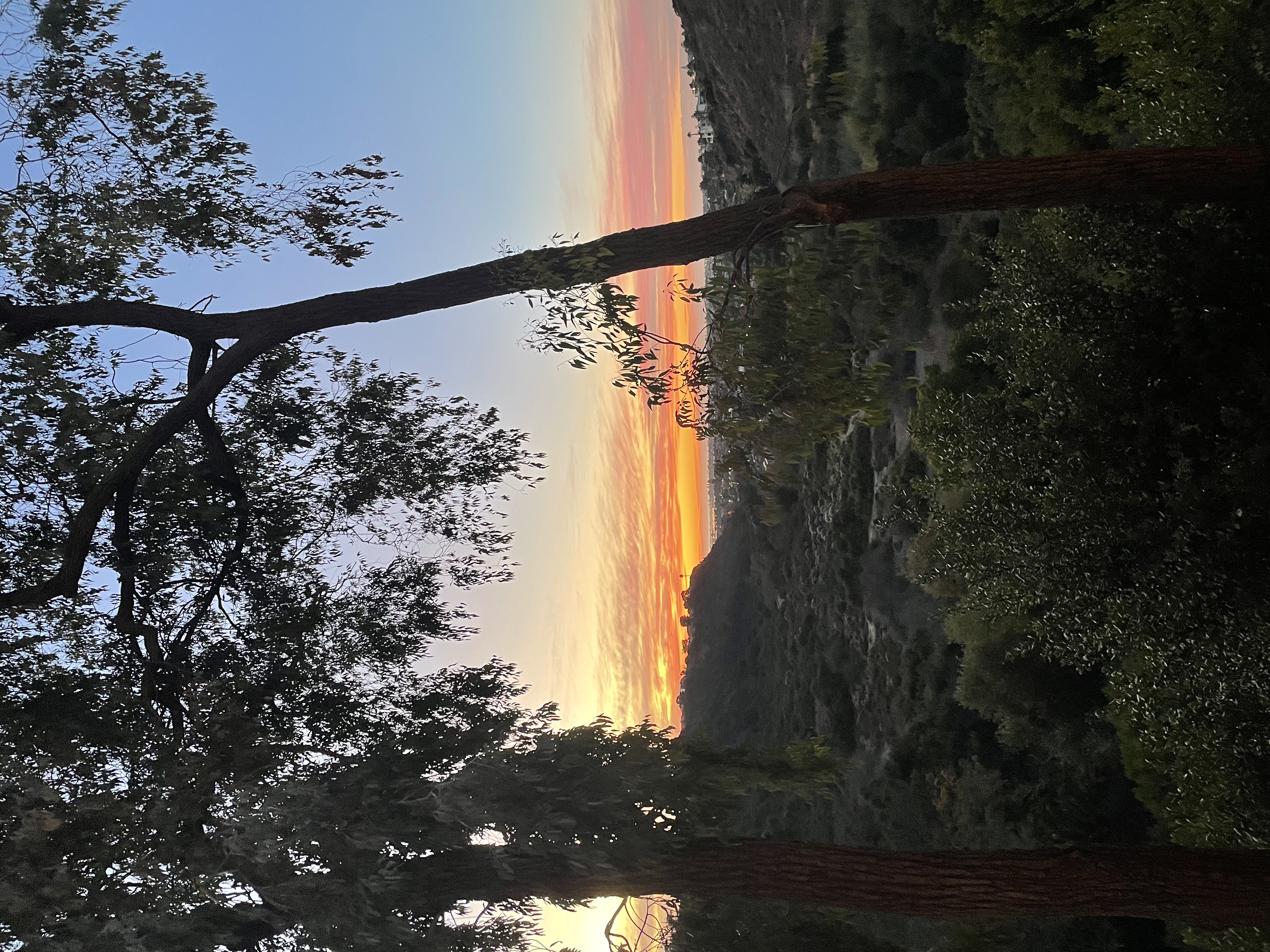 What has touched me in a positive way this semester?
And…
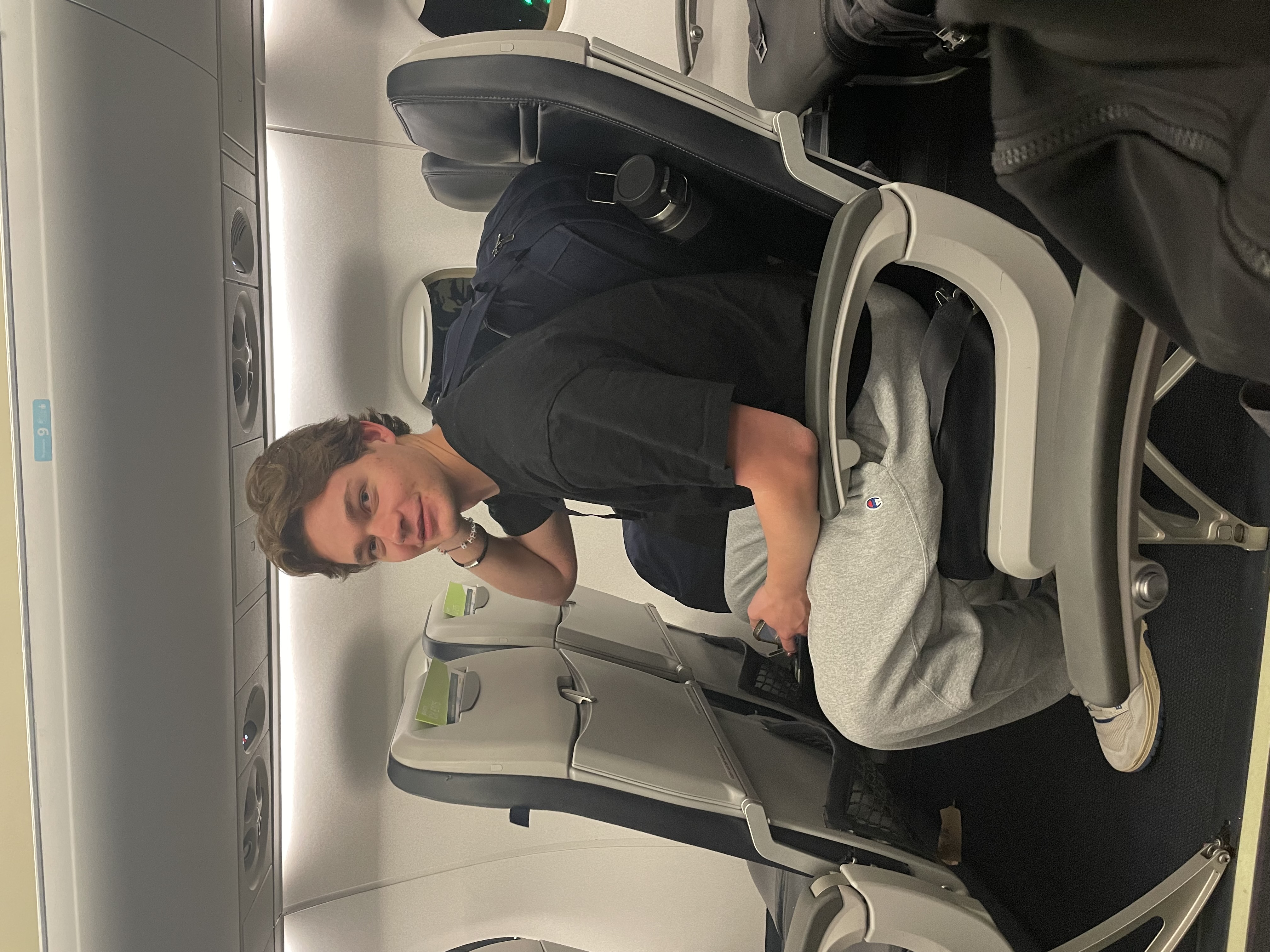 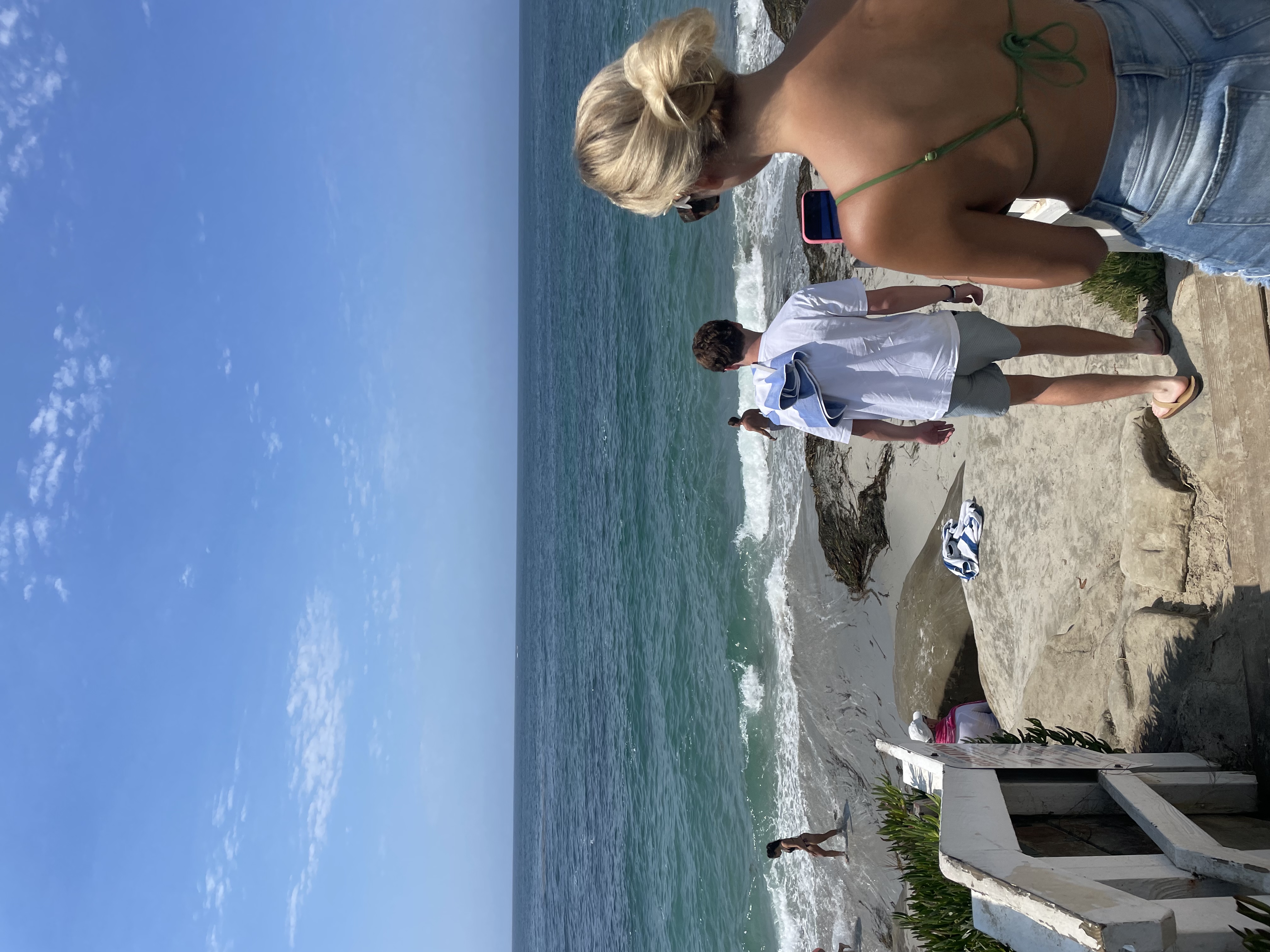 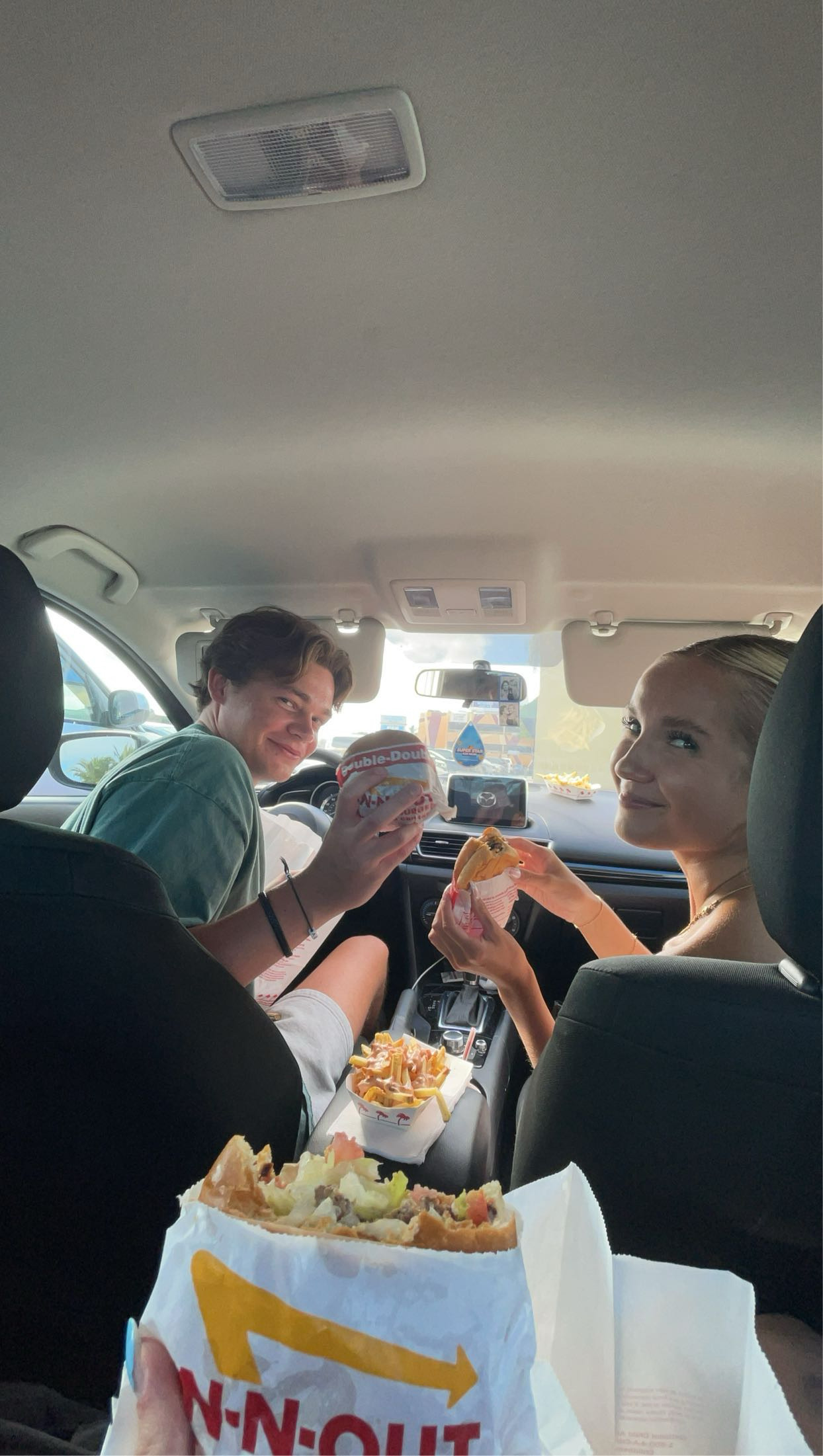 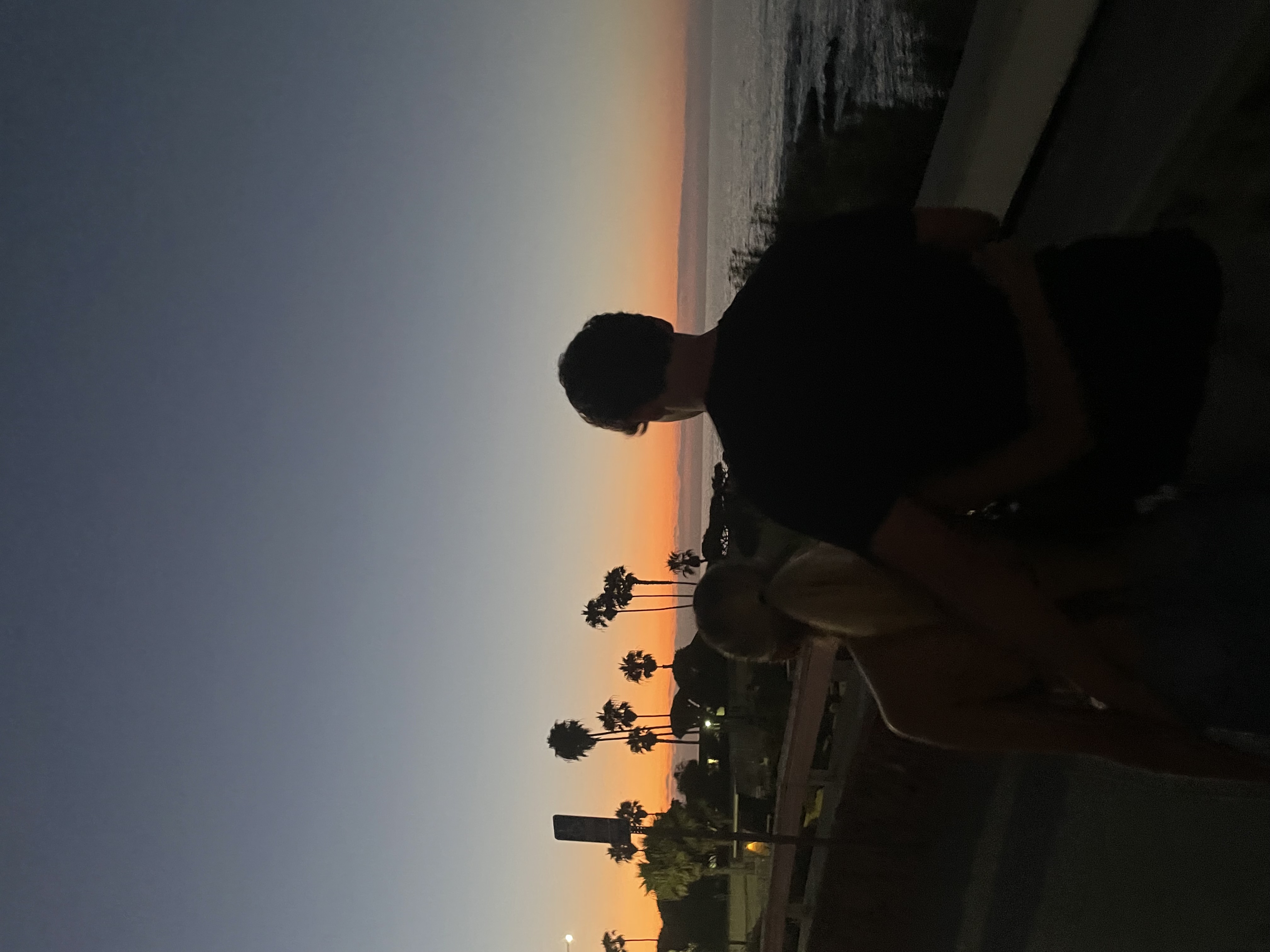 10
Something negative that I don’t want to experience again
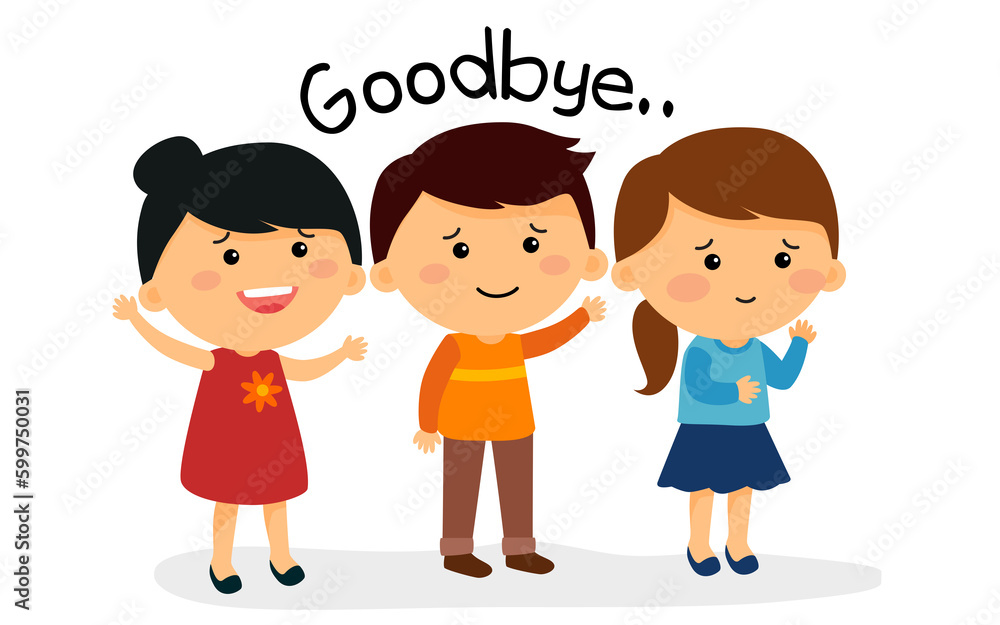 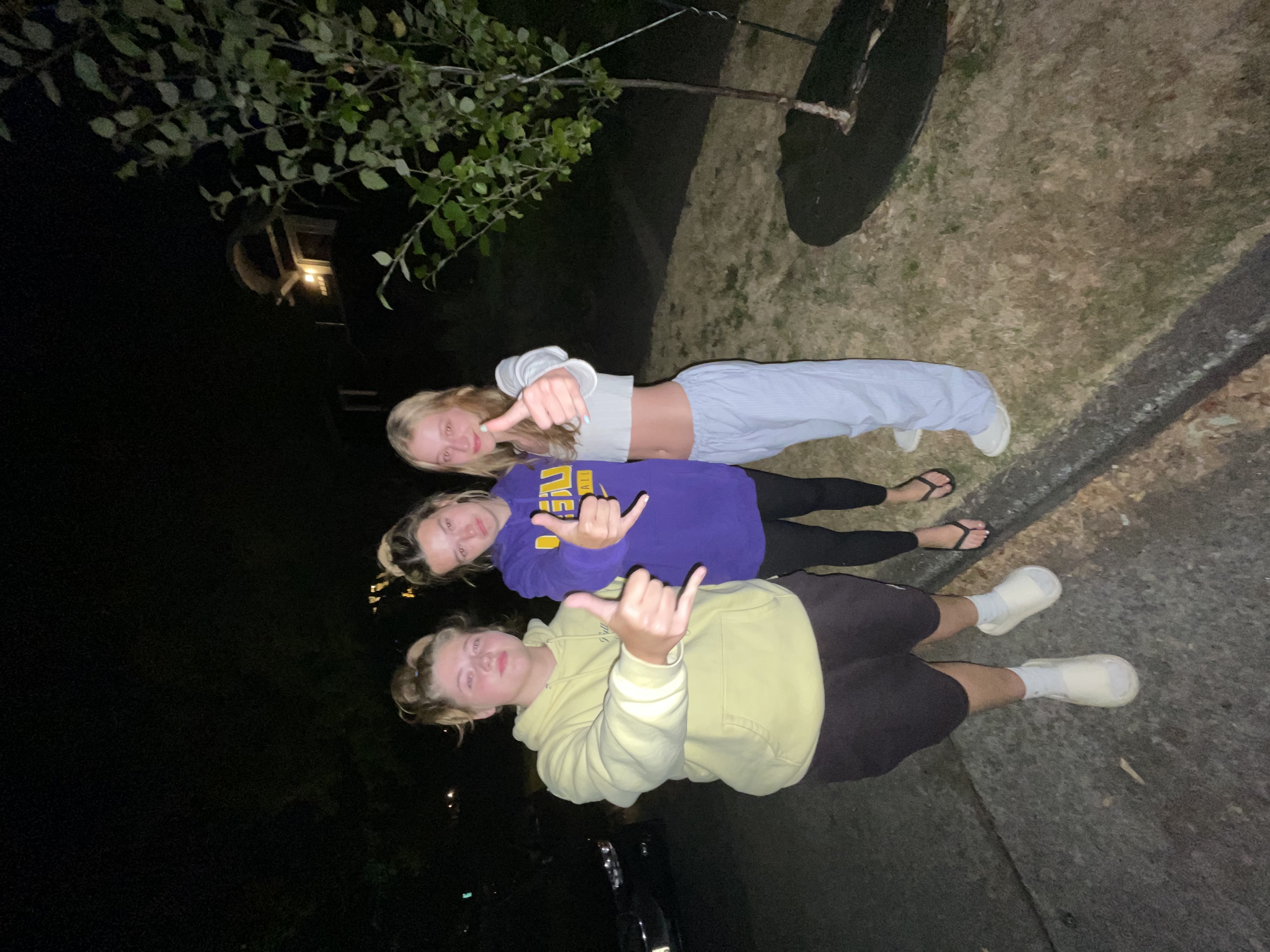 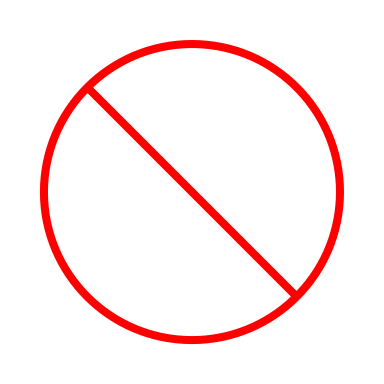 11
Change!!
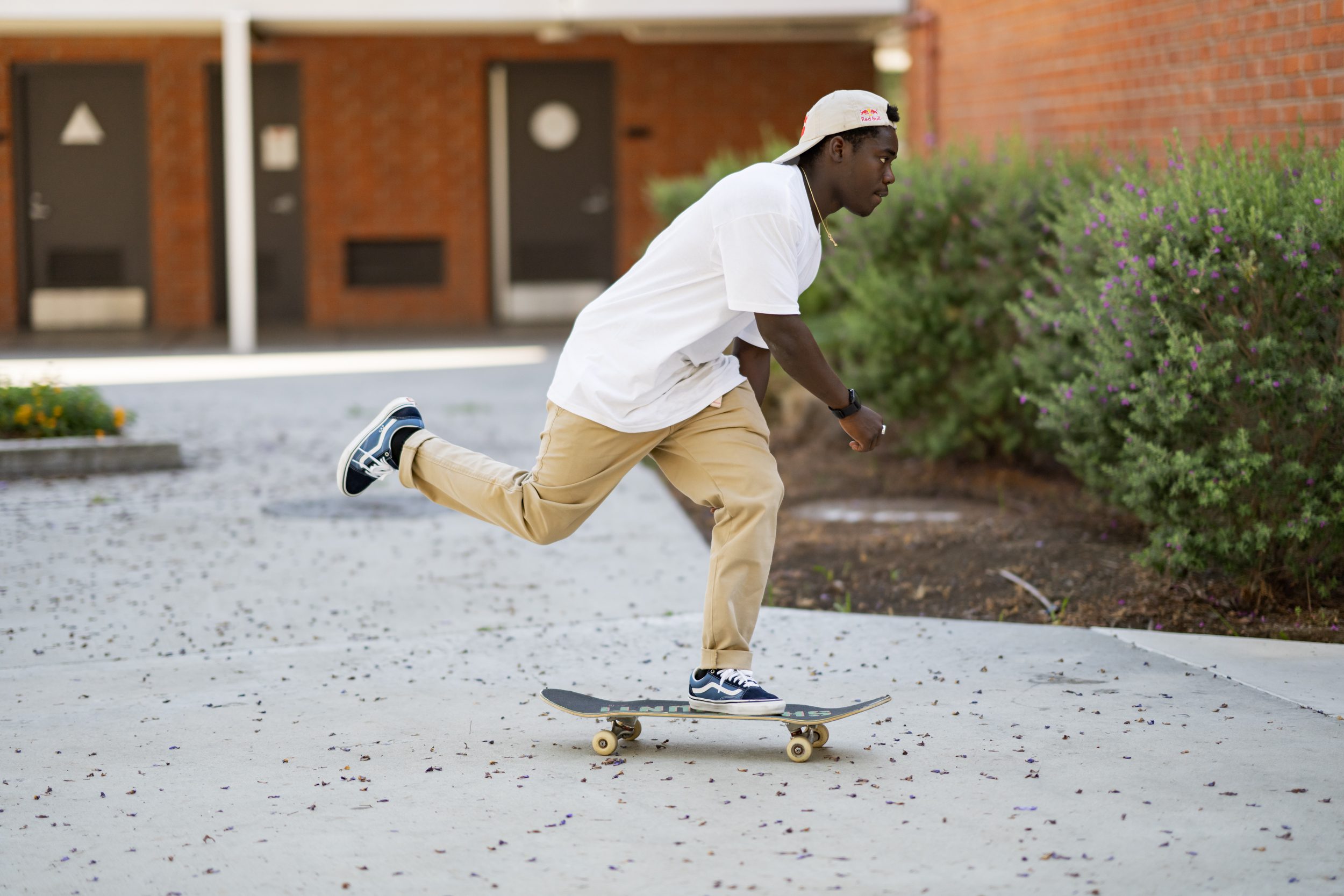 12
Creativity!
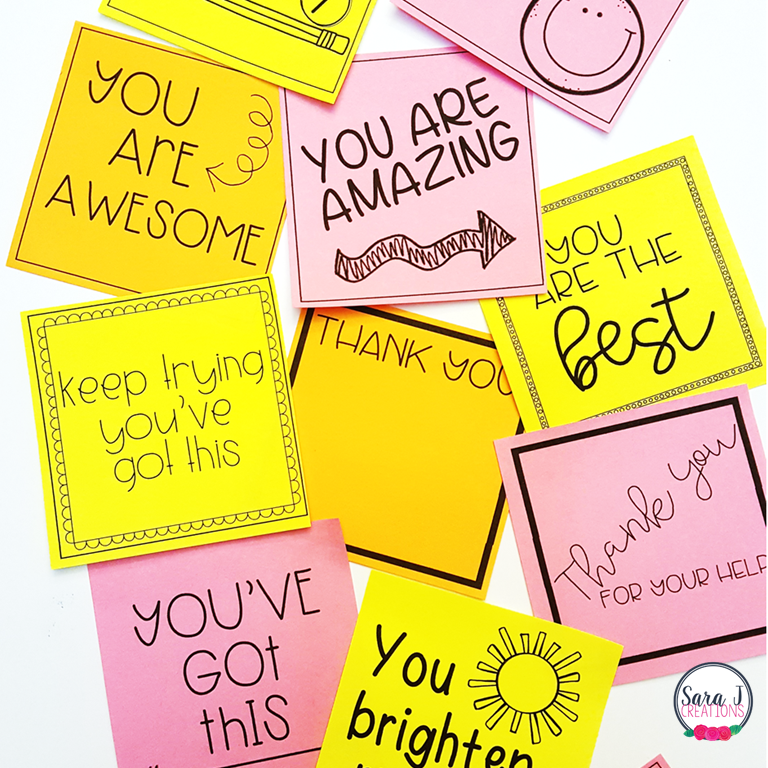 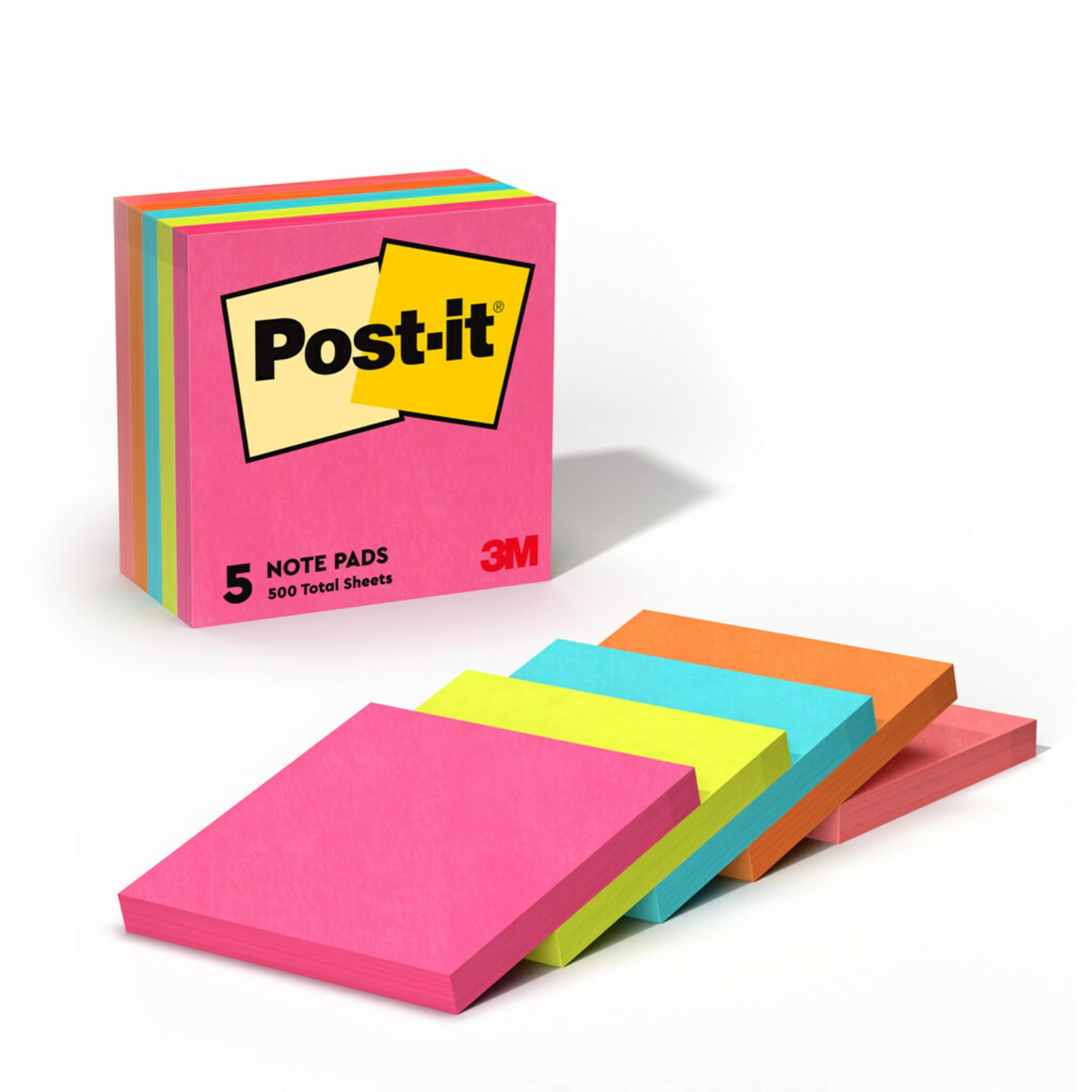 thank you!!
Picture Links
Don Toliver Concert
Chapman University
Goodbye
Skateboarding
Diddy
Trump Vs. Harris
Sticky notes
Sticky notes Pt. 2